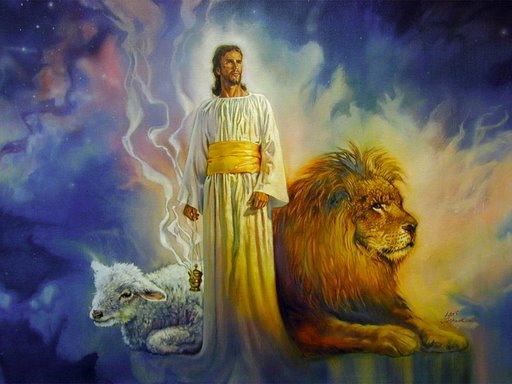 The Revelation of Jesus Christ
A study of the book 
of Revelation
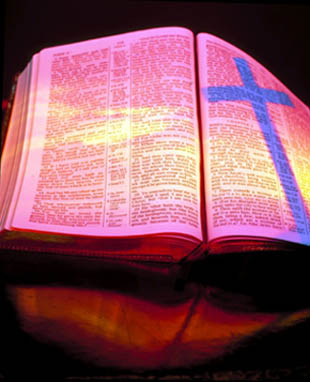 Revelation 13:11-18
“The False Prophet”
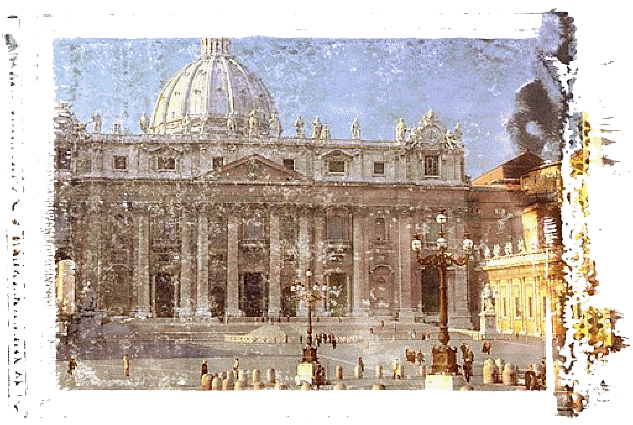 The Identity of the False Prophet(Revelation 13:11-18)
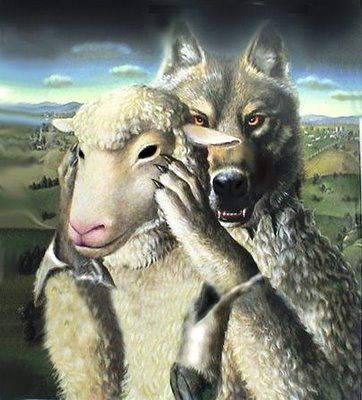 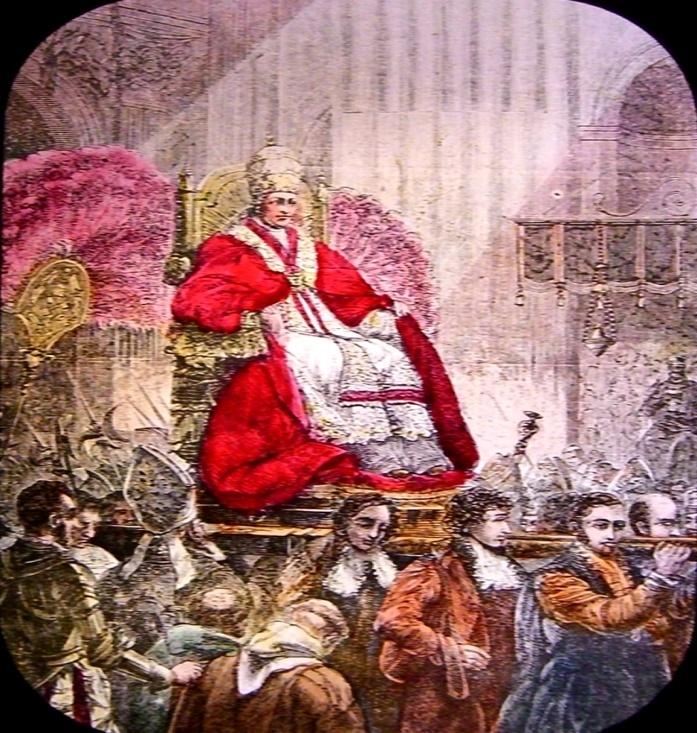 “Beware of false prophets, which come to you in sheep’s clothing, but inwardly they are ravening wolves.” (Matthew 7:15)
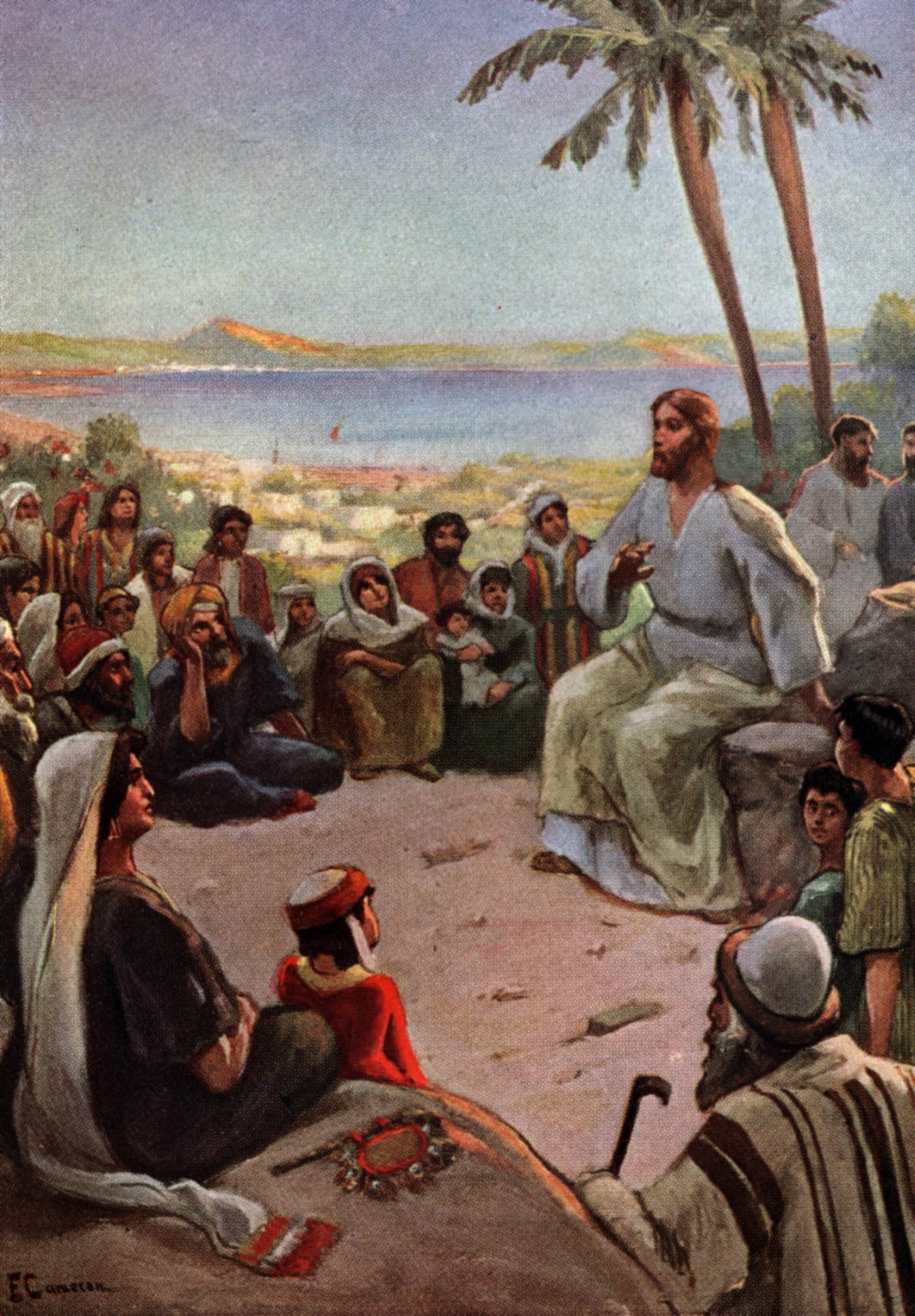 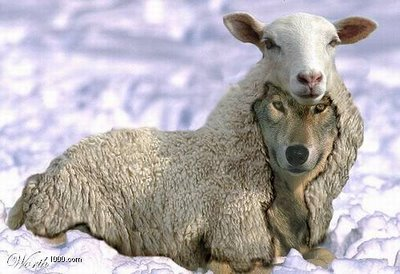 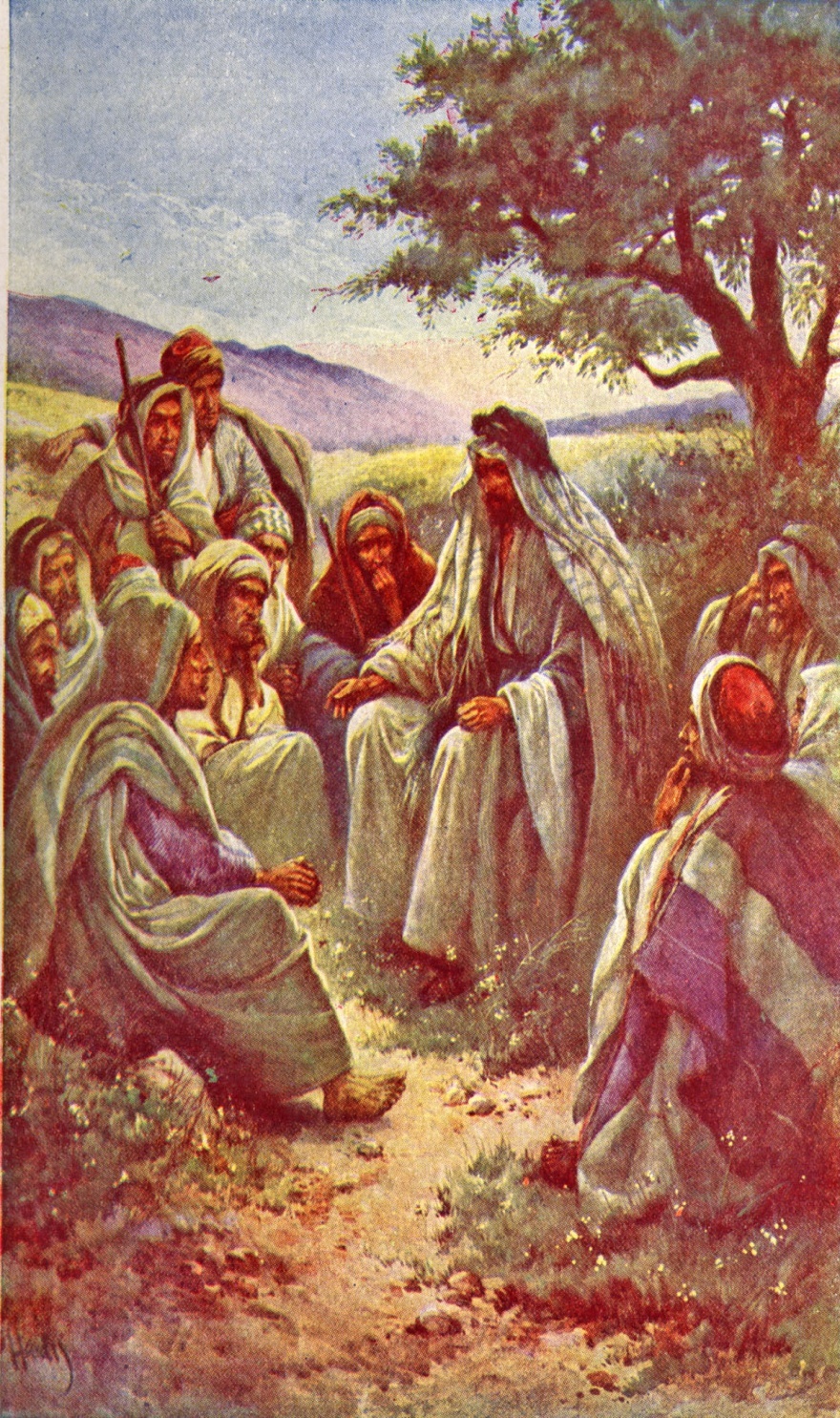 “And many false prophets shall arise and deceive many…for there shall arise false Christ’s, and false prophets, and shall shew great signs and wonders…believe it not.” (Matthew 24)
“For such are false apostles, deceitful workers, transforming themselves into the apostles of Christ.  And no marvel; for Satan himself is transformed into an angel of light. Therefore it is no great thing if his ministers also be transformed asthe ministers of righteousness.”(II Corinthians 11:14-15)
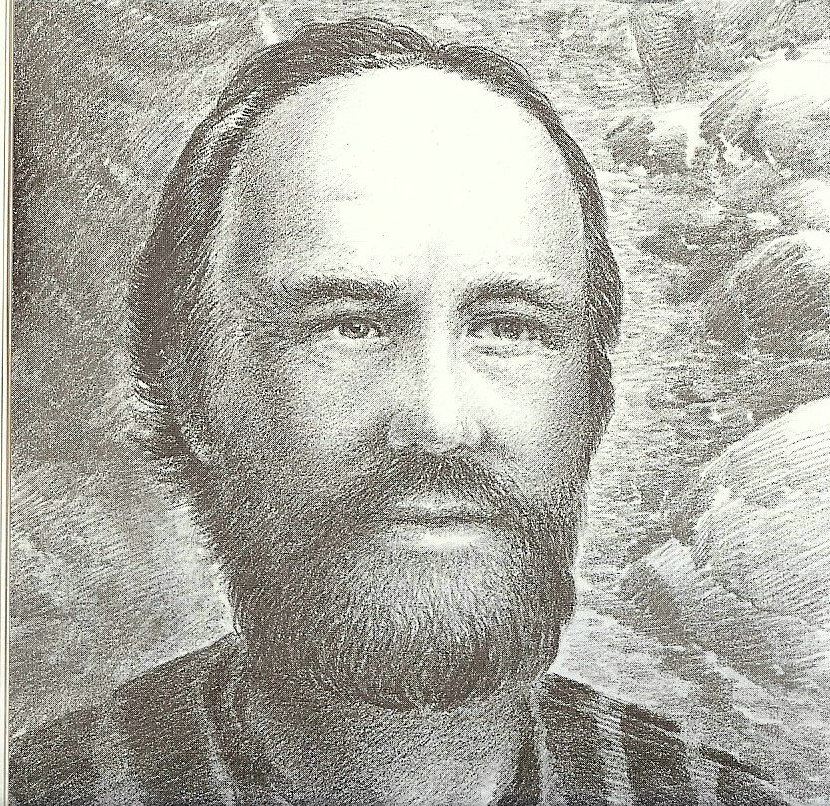 “Beloved, believe not every spirit, but try the spirits whether they are of God: because many false prophets are gone out into the world.” (I John 4:1)
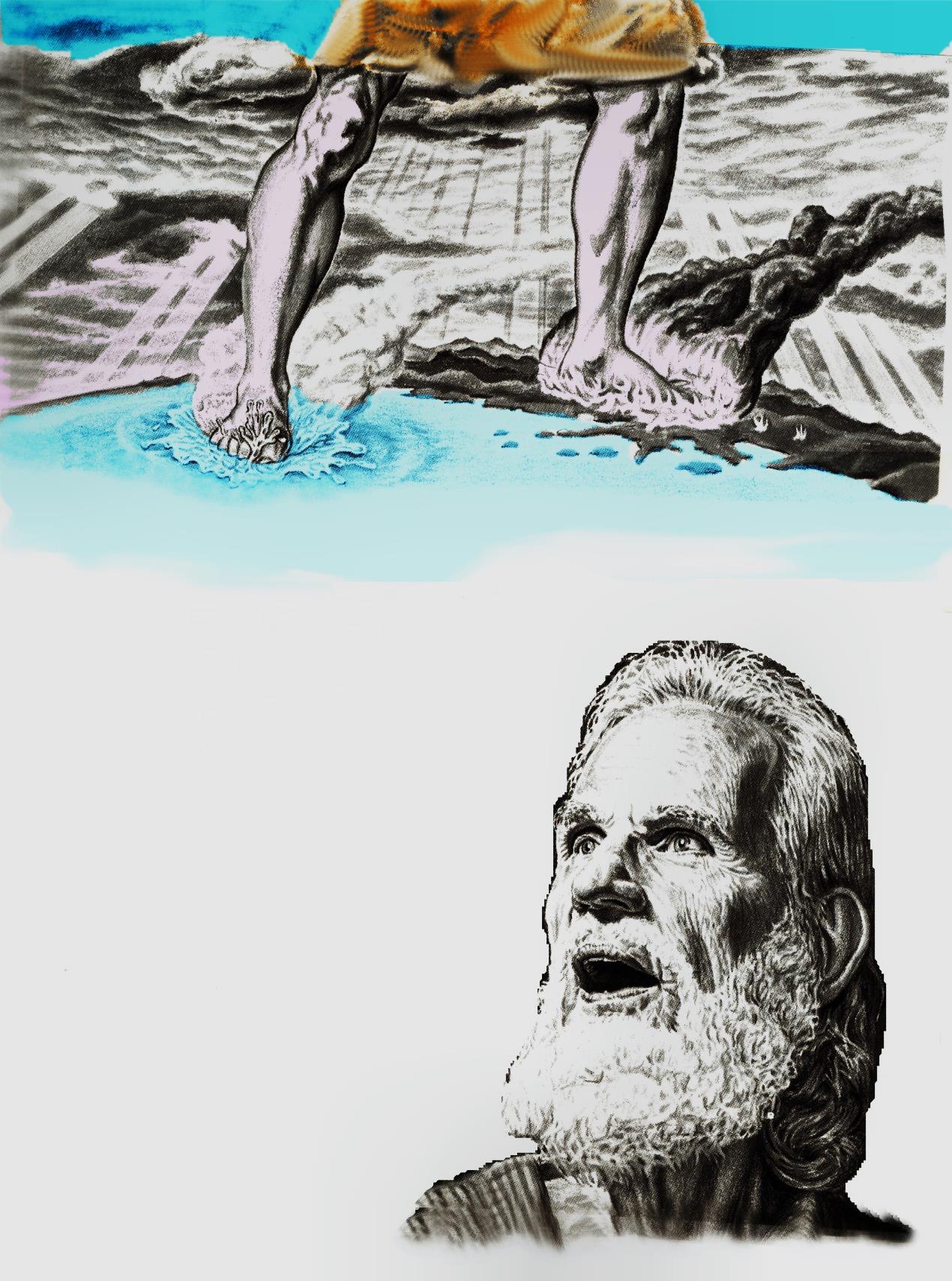 “But there were false prophets also among the people, even as there shall be false  teachers among you.”           (II Peter 2:1)
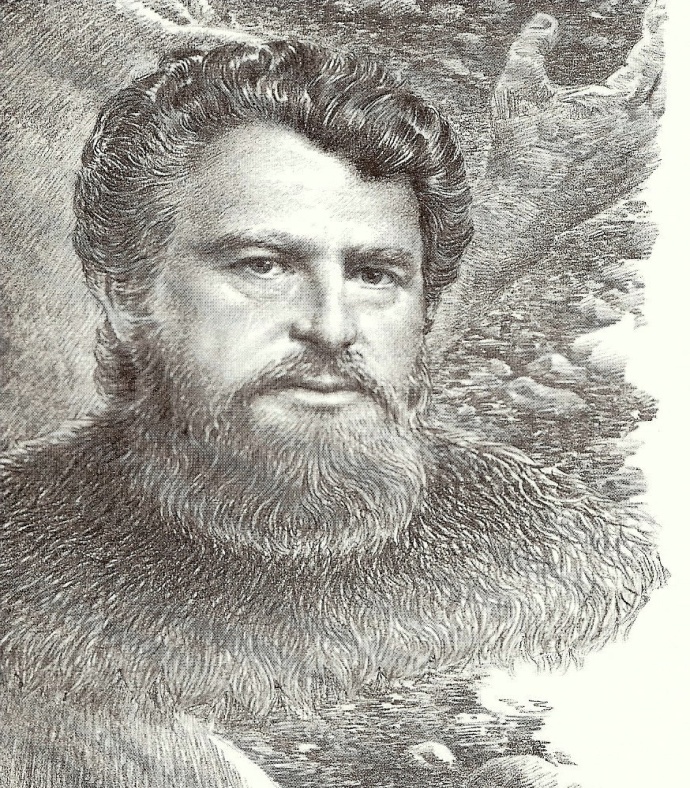 “That this is a rebellious people, lying children, children that will not hear the law of the LORD: Which say to the seers, See not; and to the prophets, Prophesy not unto us right things, speak unto us smooth things, prophesy deceits.”              (Isaiah 30:9-10)
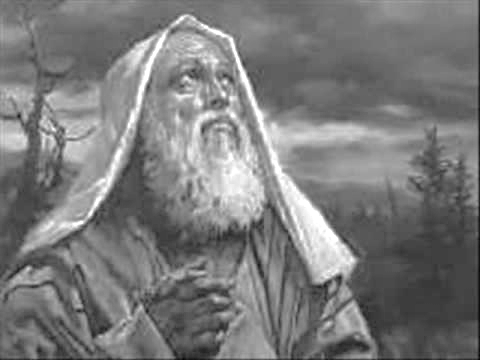 “They searched the scriptures daily, whether those things were so.” (Acts 17:11)
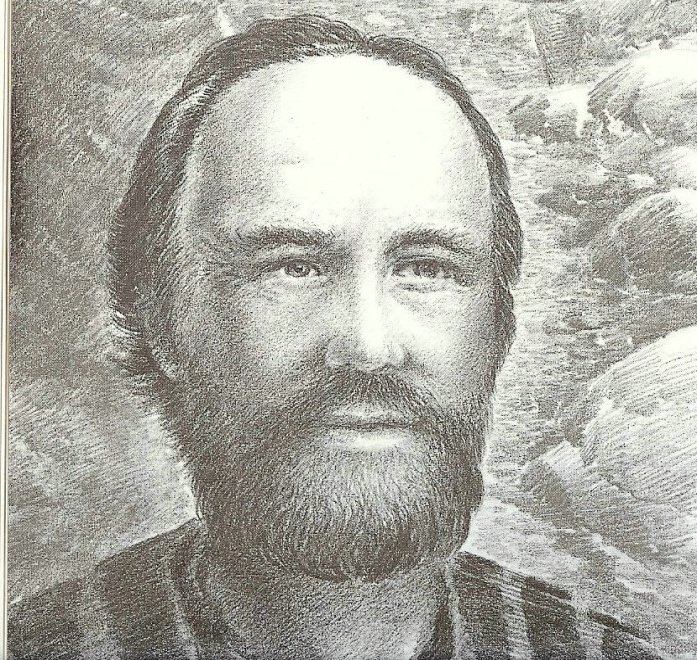 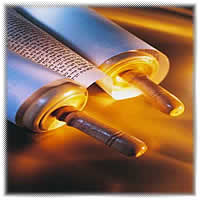 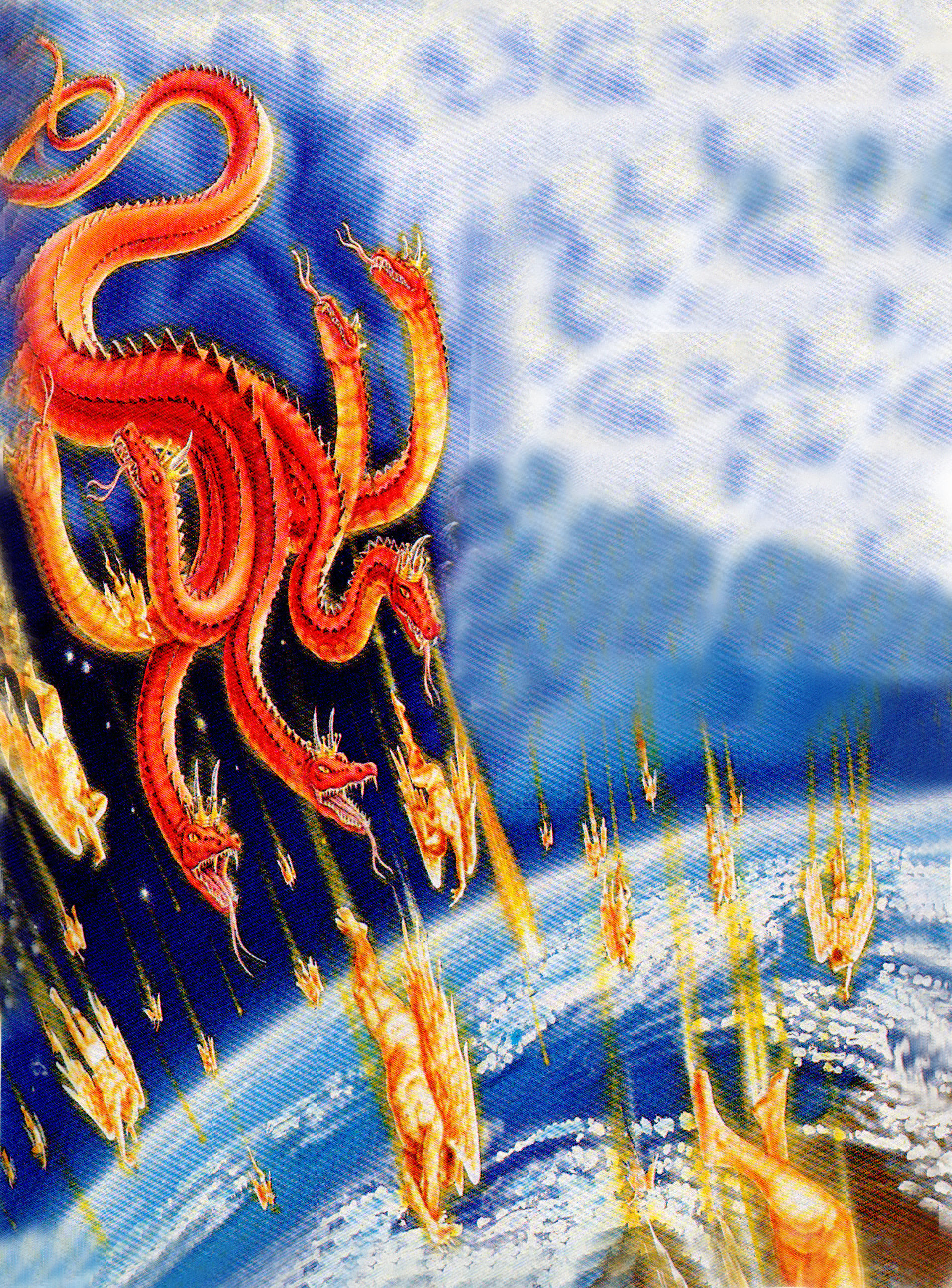 “And the great dragon was cast out, that old serpent, called the Devil, and Satan, which deceiveth the whole world: he was cast out into the earth, and his angels were cast out with him.” (Revelation 12:9)
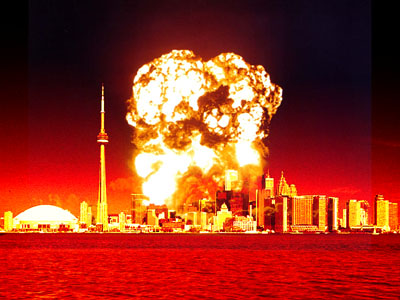 “Woe unto the inhabiters of the earth and of the sea! For the devil is come down unto you, having great wrath, because he knoweth that he hath but a short time.” (Revelation 12:12)
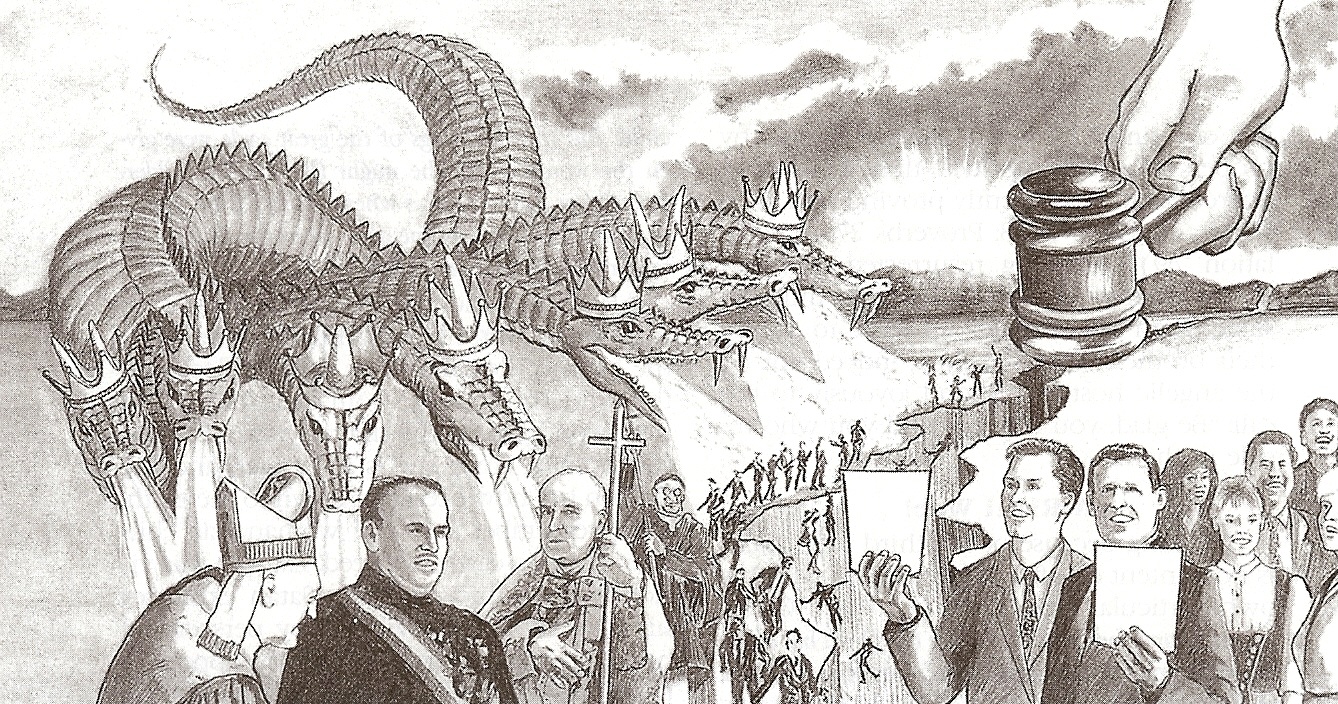 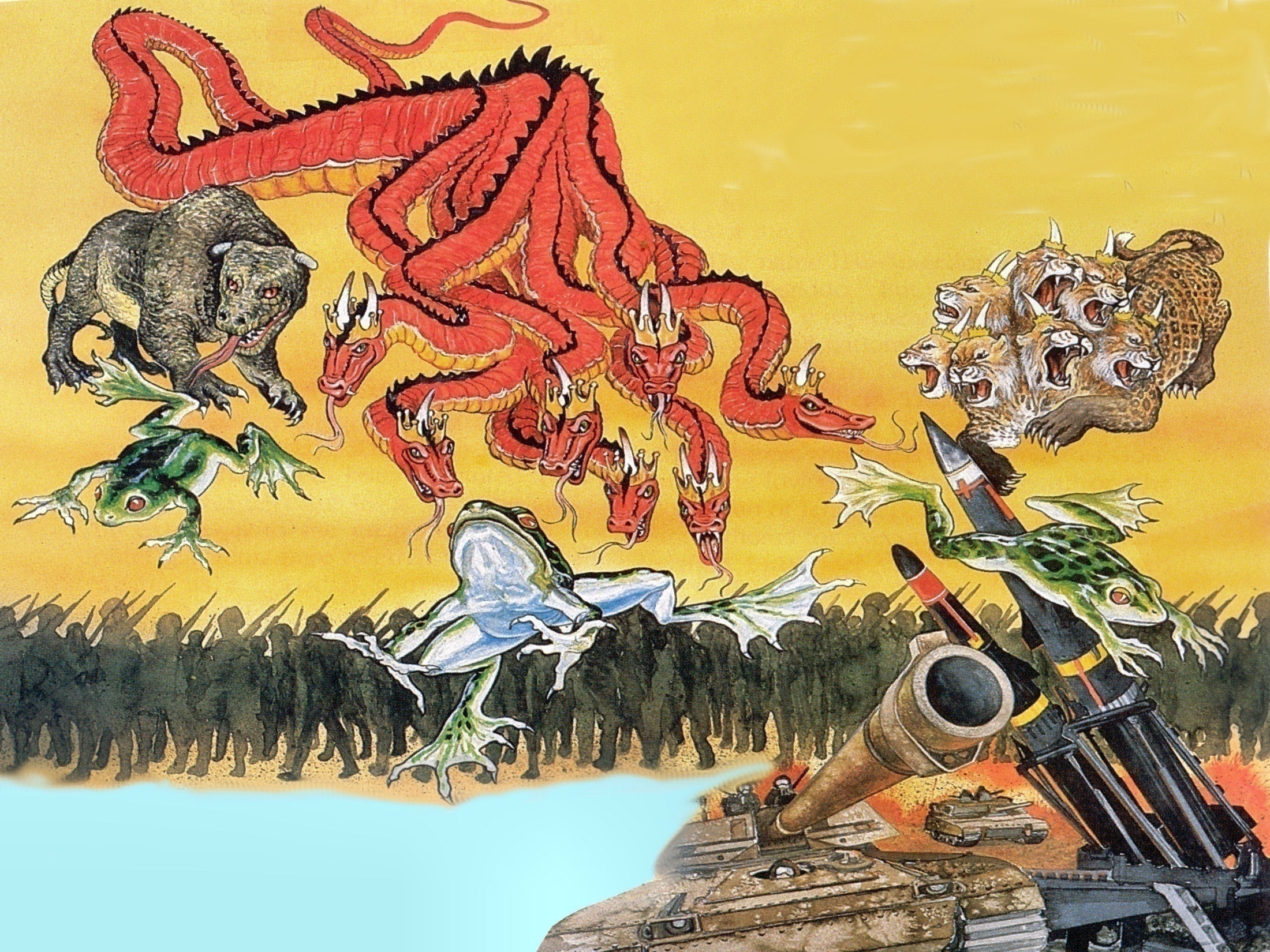 Revelation 16:13-15
“And I saw three unclean spirits like frogs come out of the mouth of the dragon, and out of the mouth of the beast, and out of the mouth of the false prophet. For they are the spirits of devils, working miracles.”
“And I beheld another beast coming up out of the earth; and he had two horns like a lamb, and he spake as a dragon.”
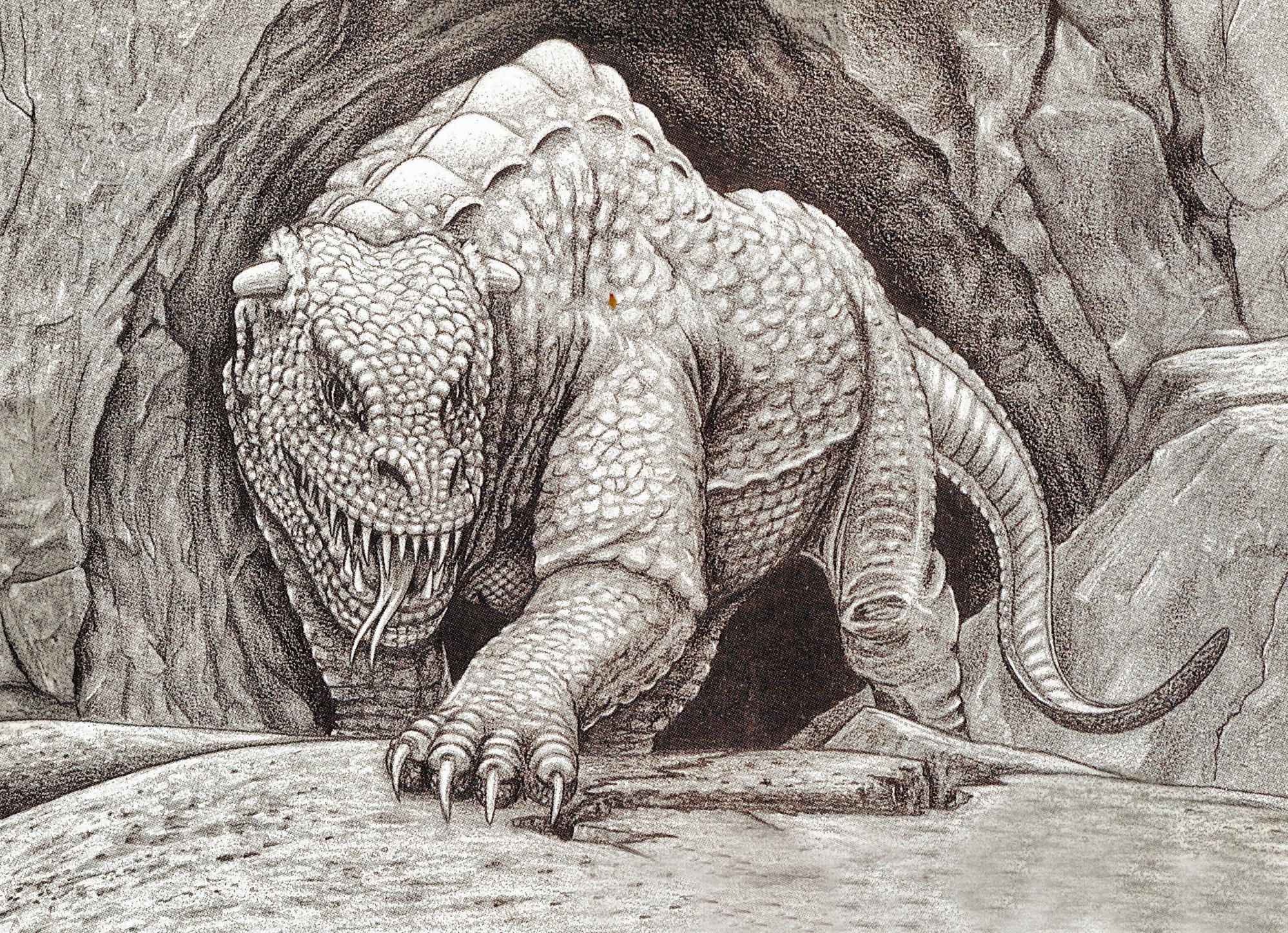 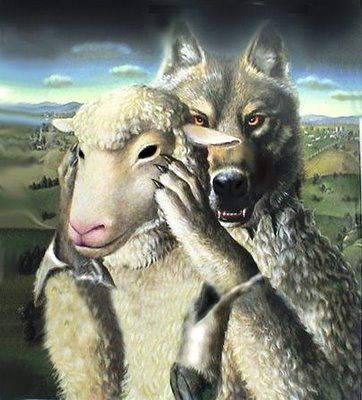 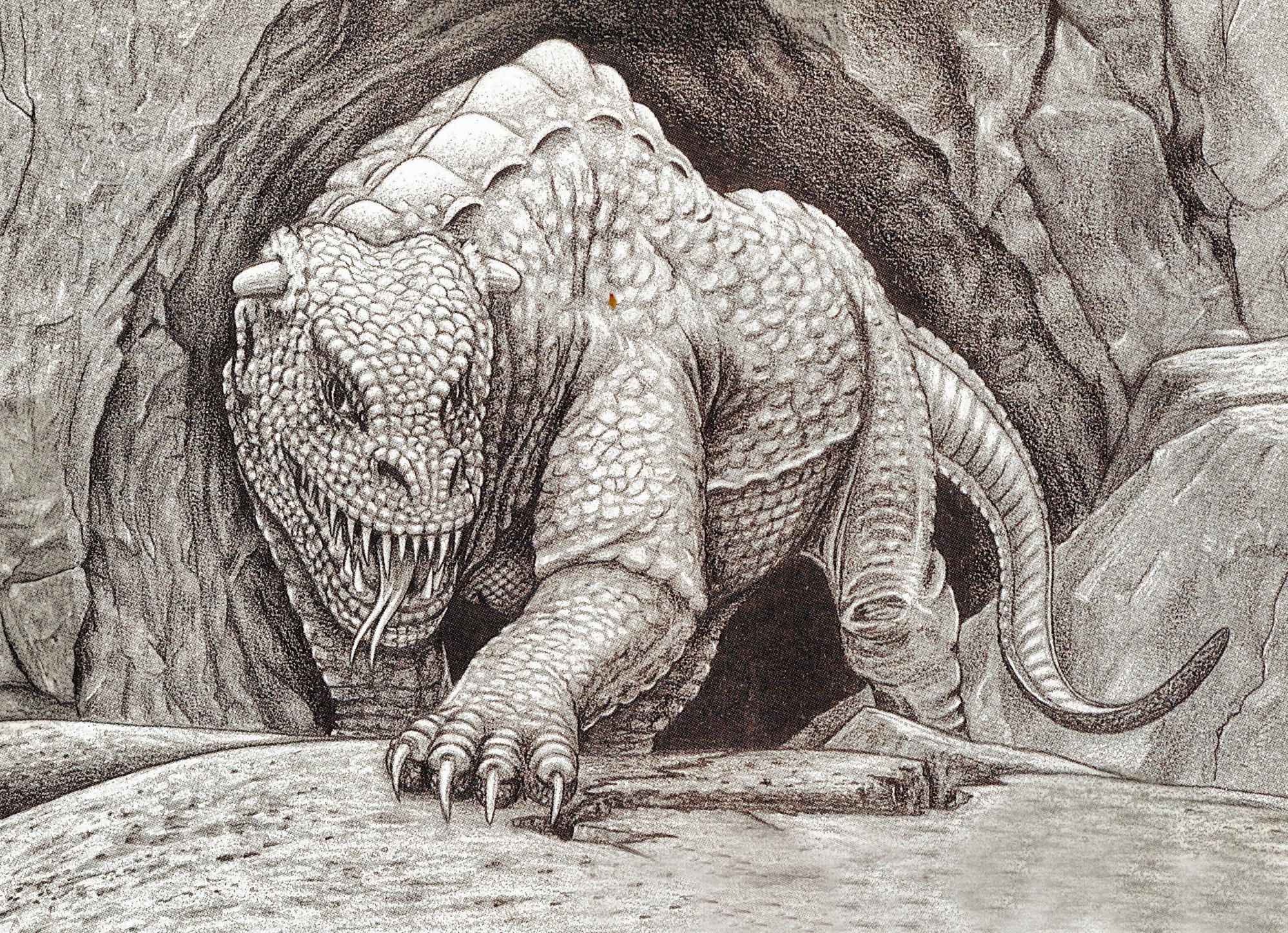 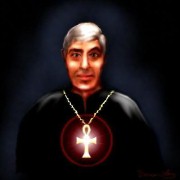 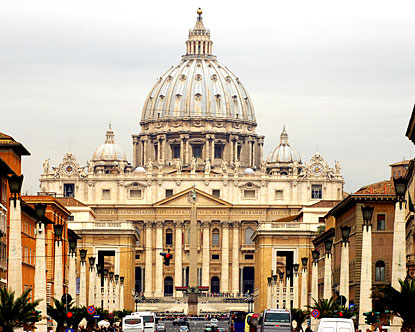 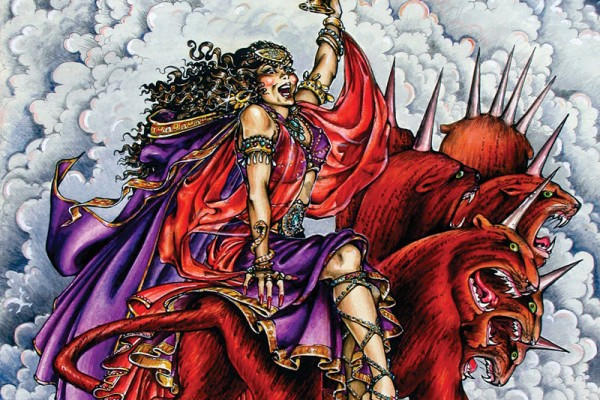 Revelation 13:11
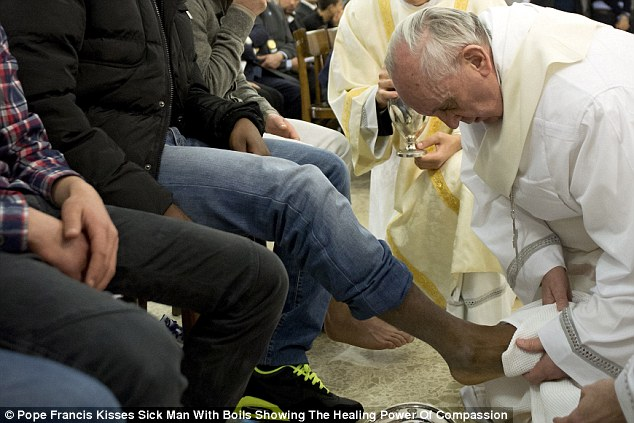 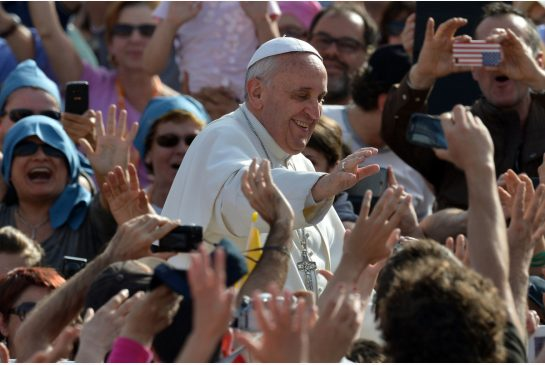 “He had two horns like a lamb…”
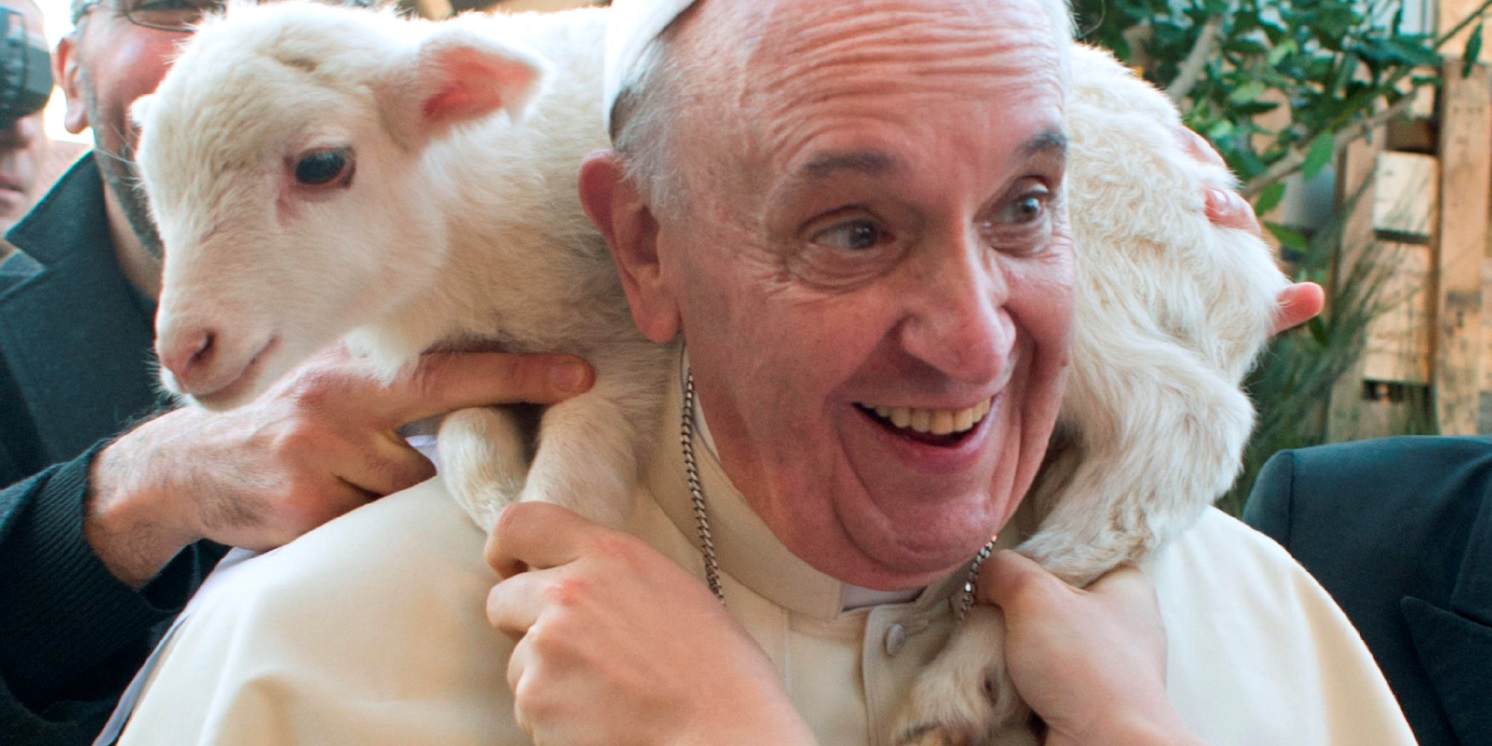 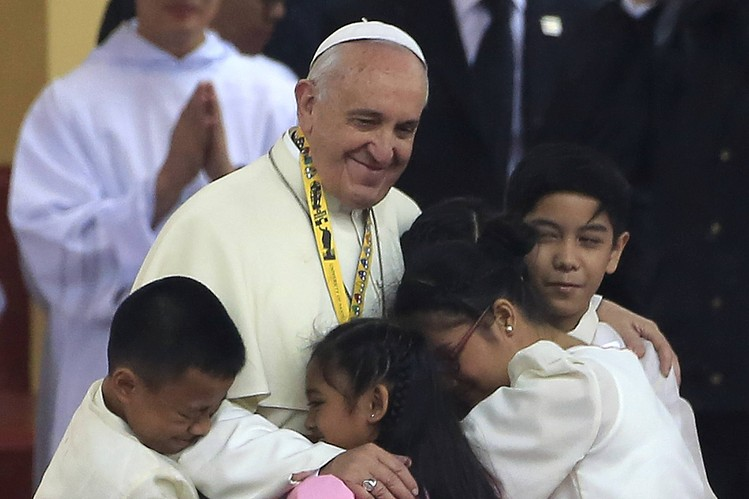 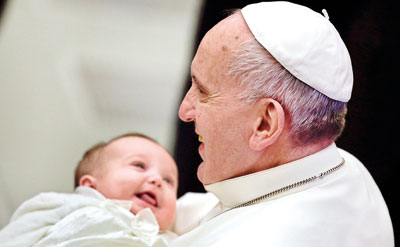 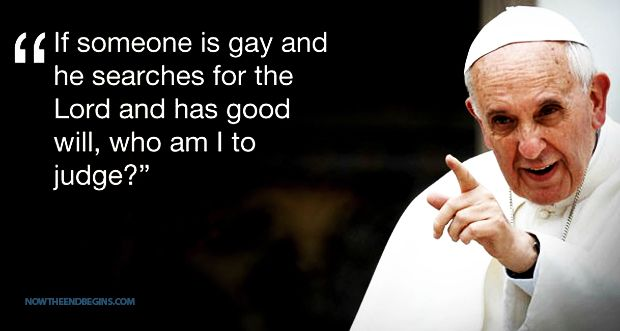 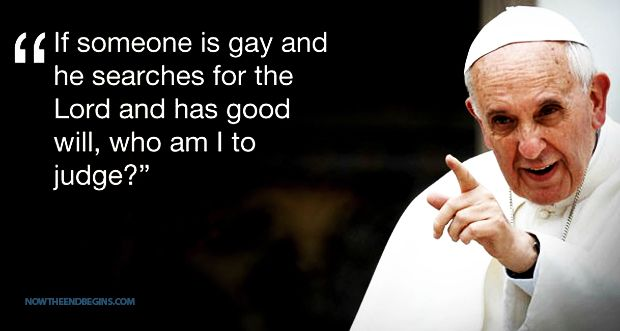 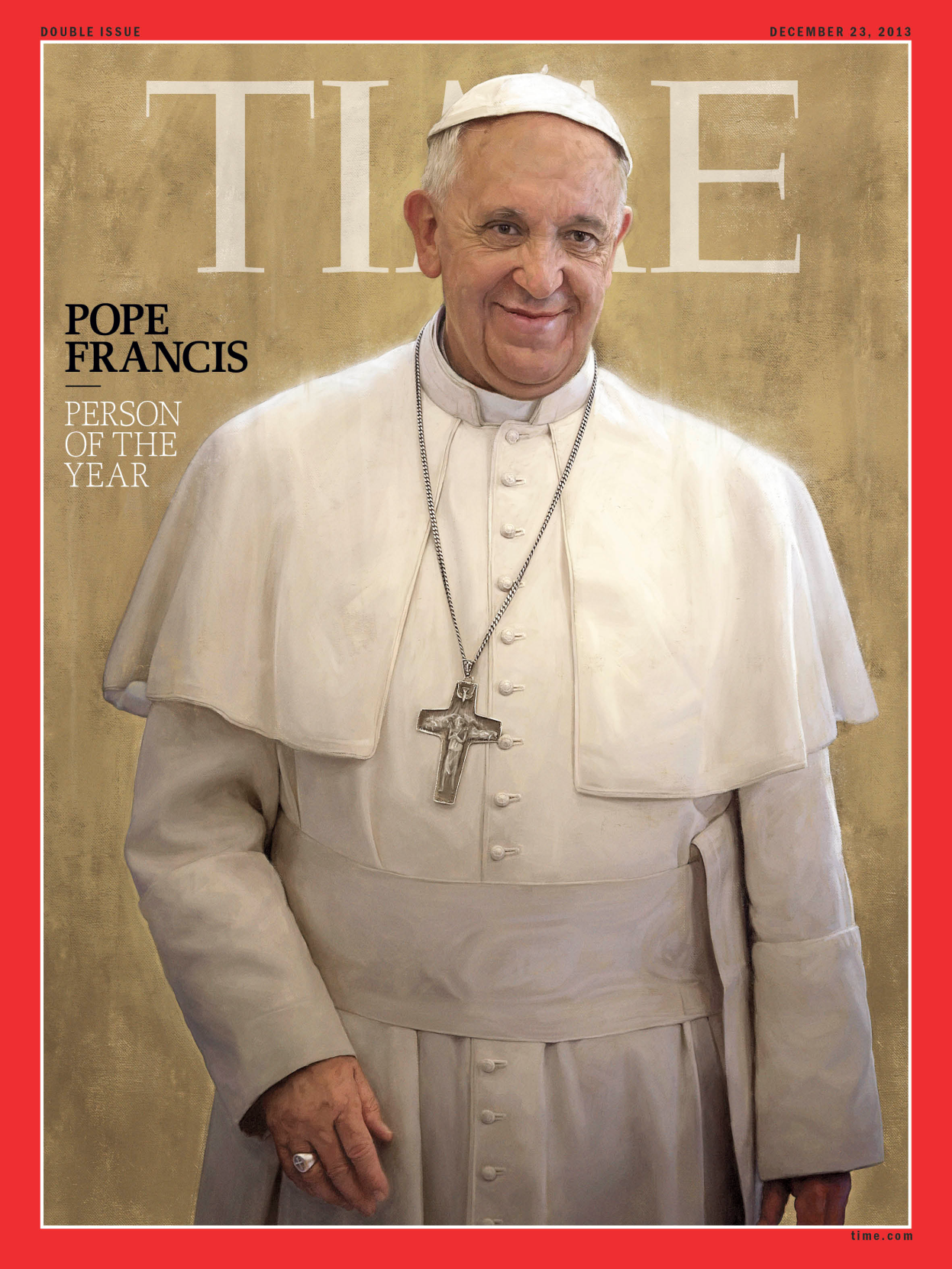 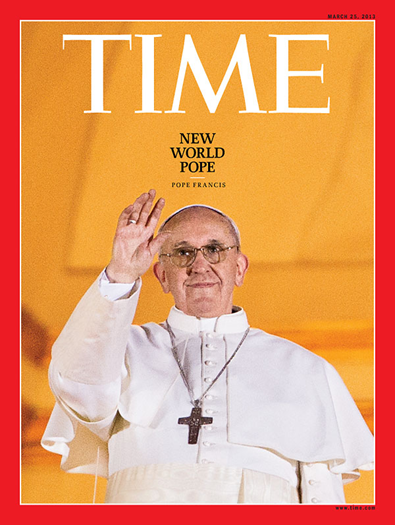 “He spake as a dragon…”
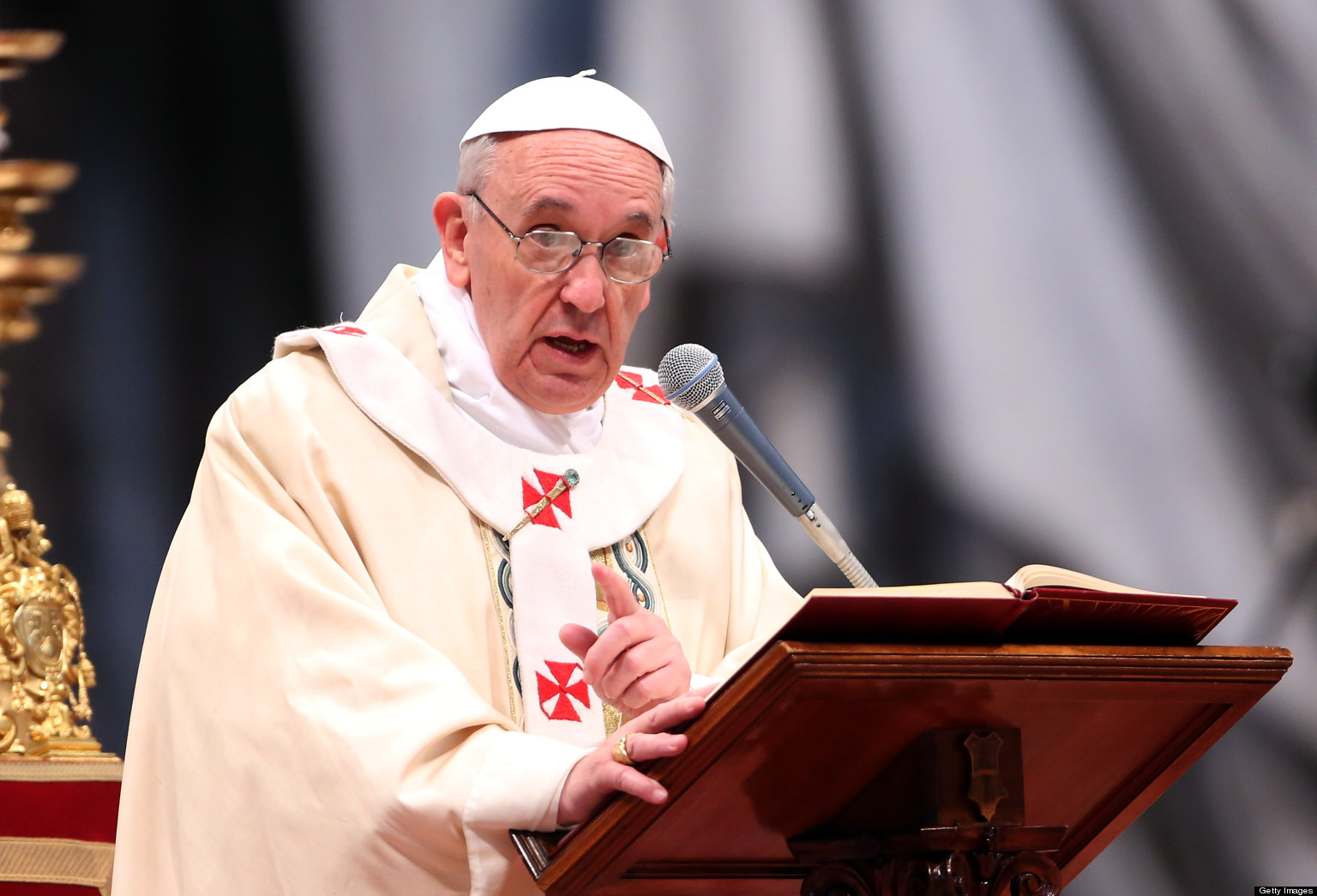 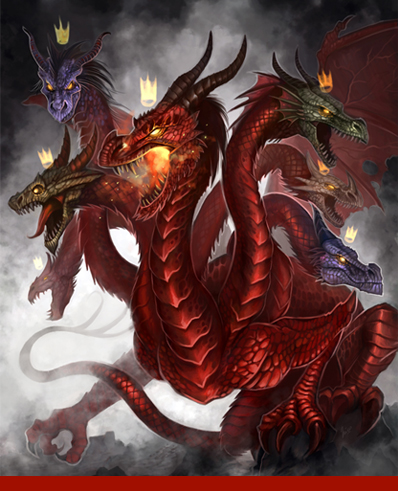 “Ye are of your father the devil, and the lusts of your father ye will do. He was a murderer from the beginning, and abode not in the truth, because there is no truth in him. When he speaketh a lie, he speaketh of his own: for he is a liar, and the father of it.” (John 8:44)
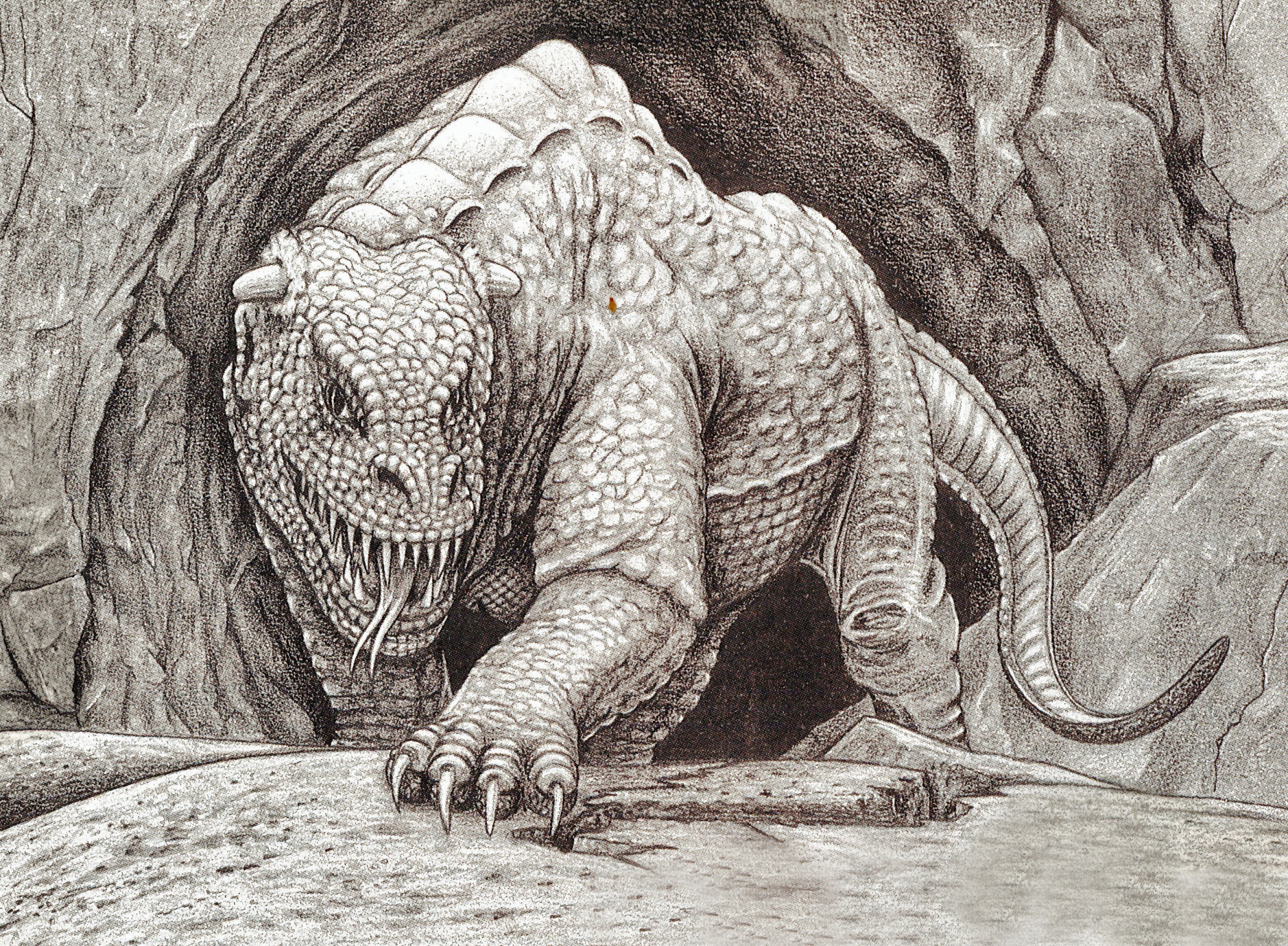 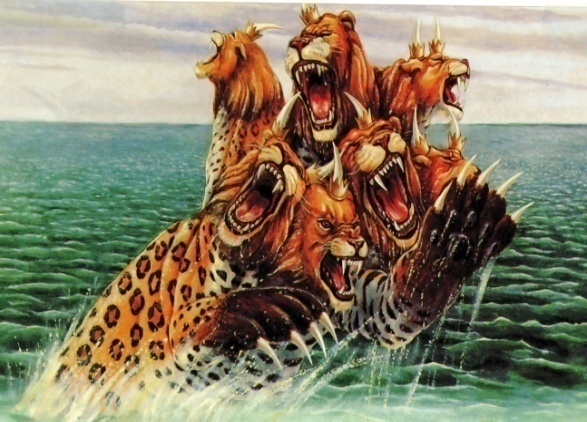 Revelation 13:12
“And he exerciseth all the power of the first beast before him, and causeth the earth and them which dwell therein to worship the first beast, whose deadly wound was healed.”
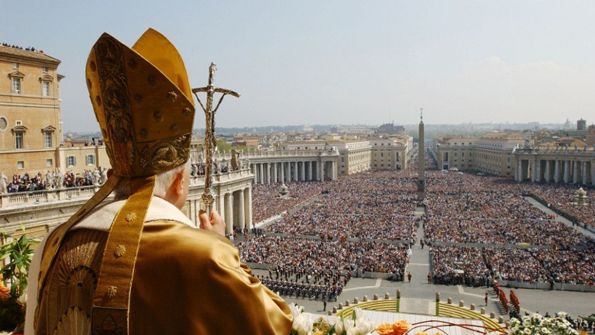 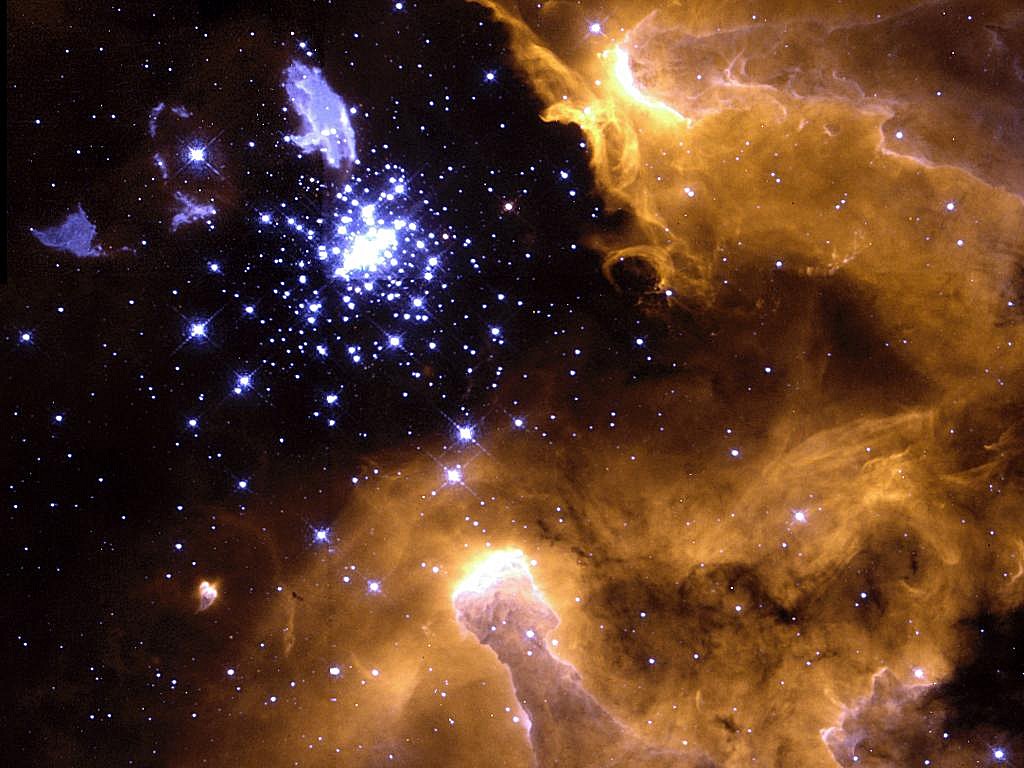 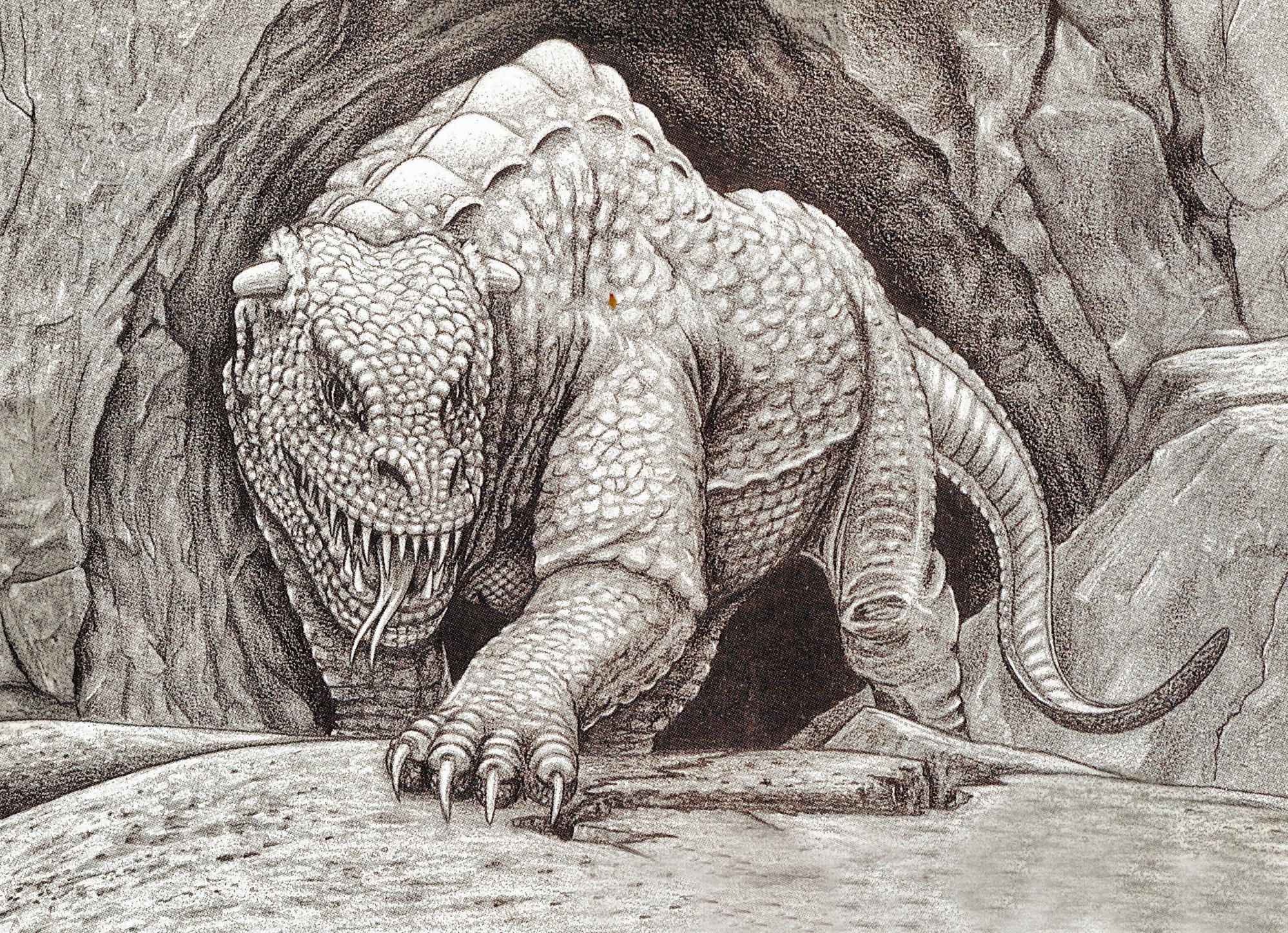 The Second Beast
False Prophet – Rev. 16:13; 19:20; 20:10
Role – bring people to worship the first beast (Anti-Christ) – Rev. 13:14
He is a deceiver – “With all deceivableness of unrighteousness.” II Thess. 2:10
He has two horns – represents his attempt to give the impression of being harmless and gentle.
He has all the power (authority) of the Anti-Christ.
He priestly role identifies him as the most powerful (universal) religious leader.
He exercise all the power of the Anti-Christ who is the most powerful (universal) political leader.
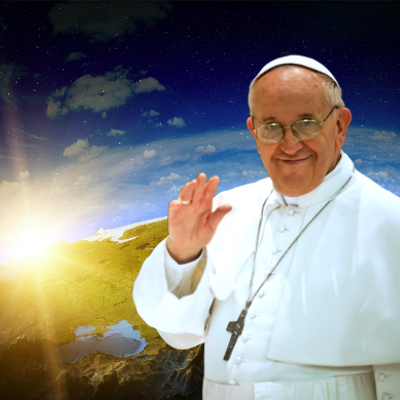 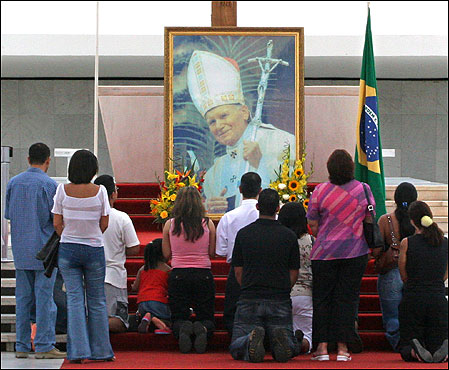 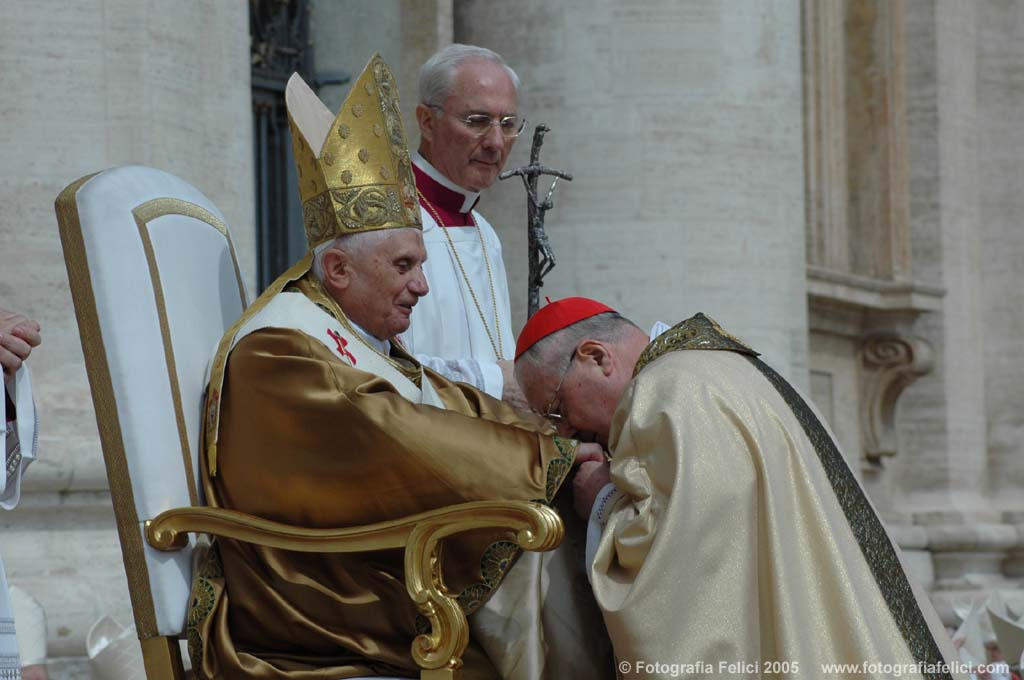 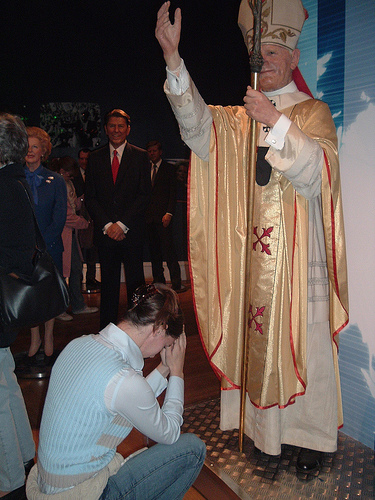 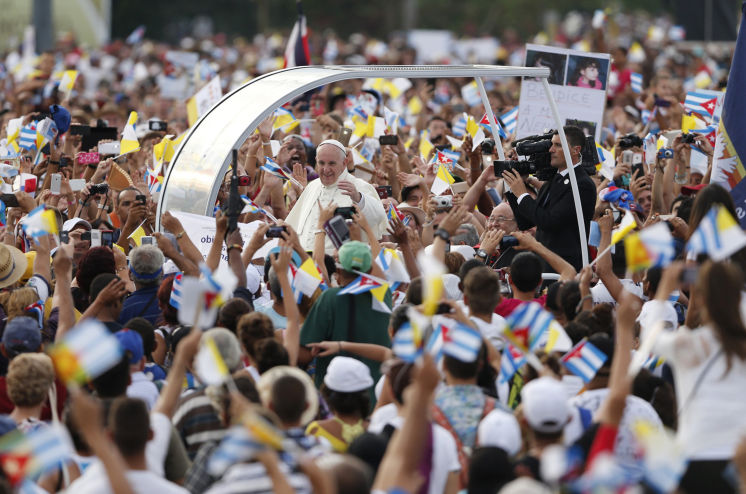 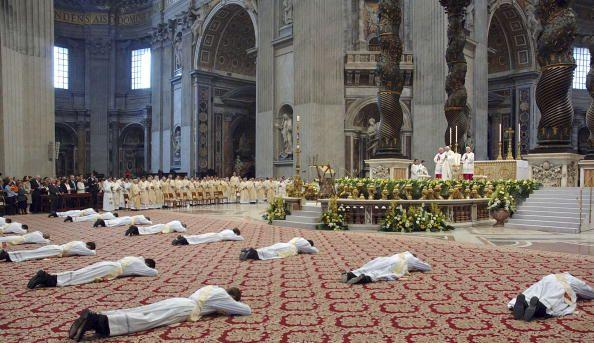 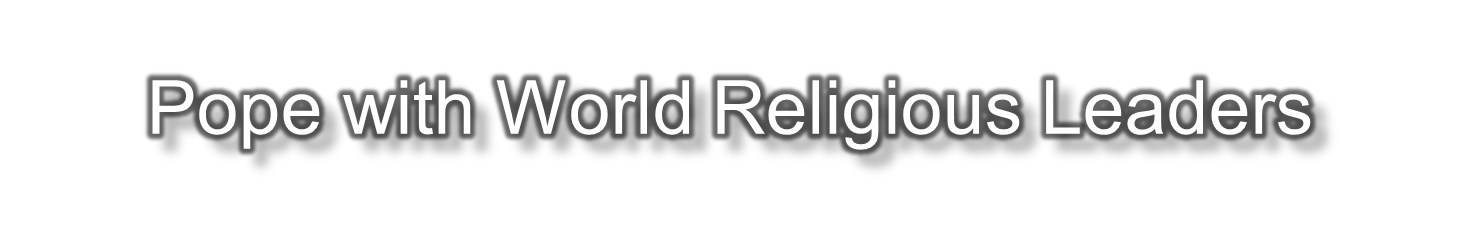 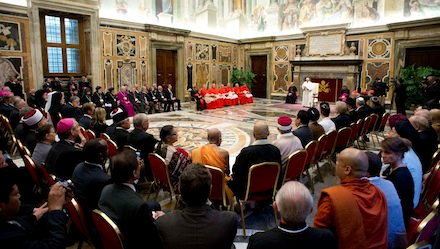 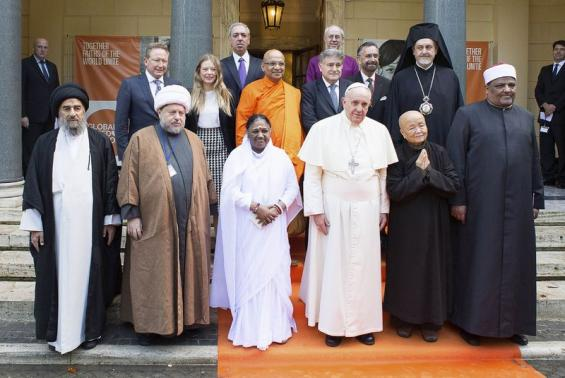 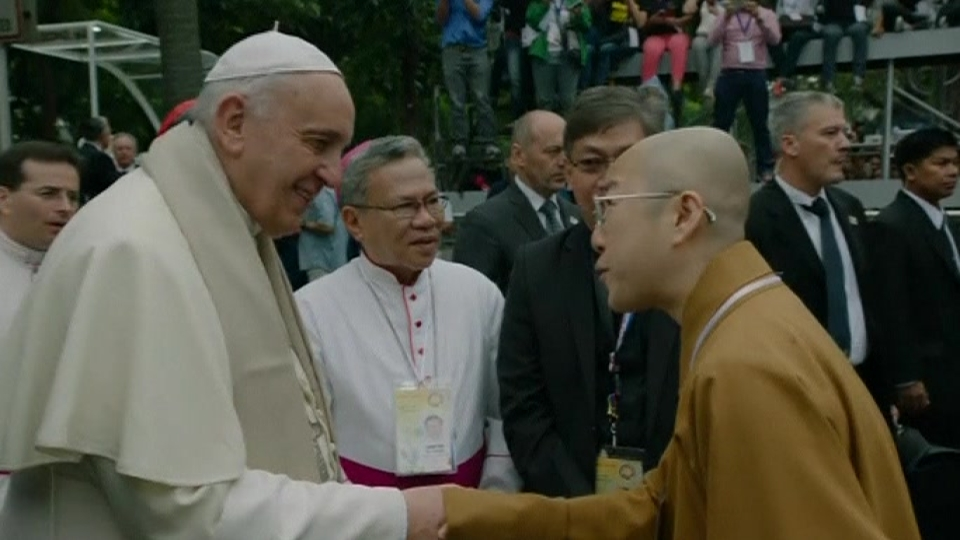 Pope – Positioning Himself to Be Head of Planned One World Religion?
Pope Francis to be Chief Priest of 
the One World Religion?
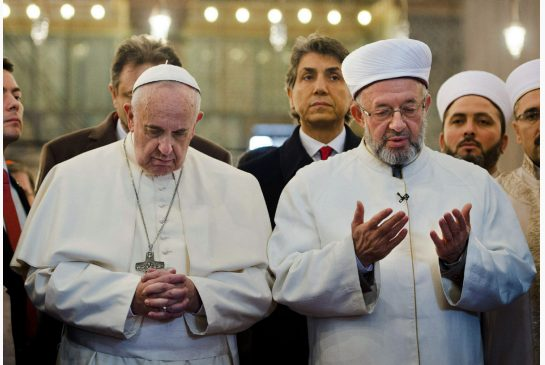 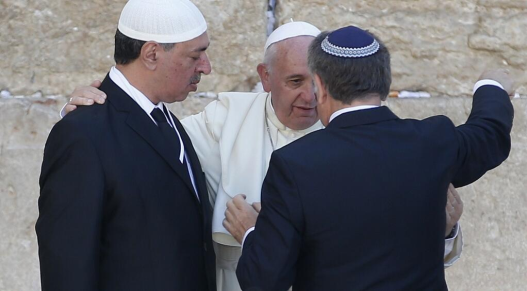 Pope Francis And Rick Warren To Unite For Global Chrislam Conference
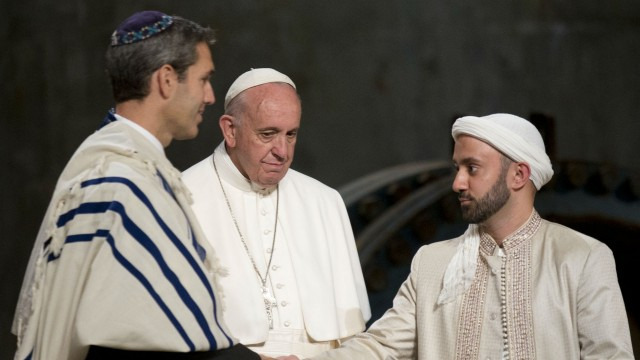 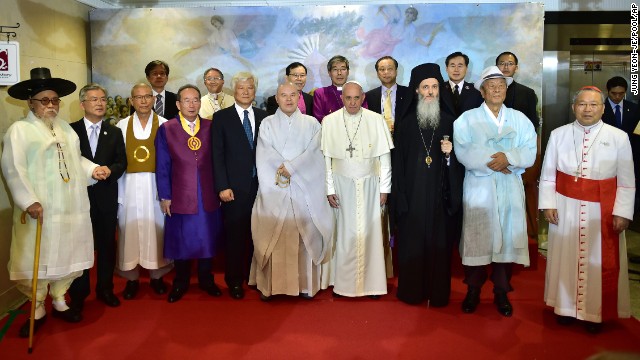 Pope Francis And The Emerging One World Religion
The Pope's Push for a One-World Religion
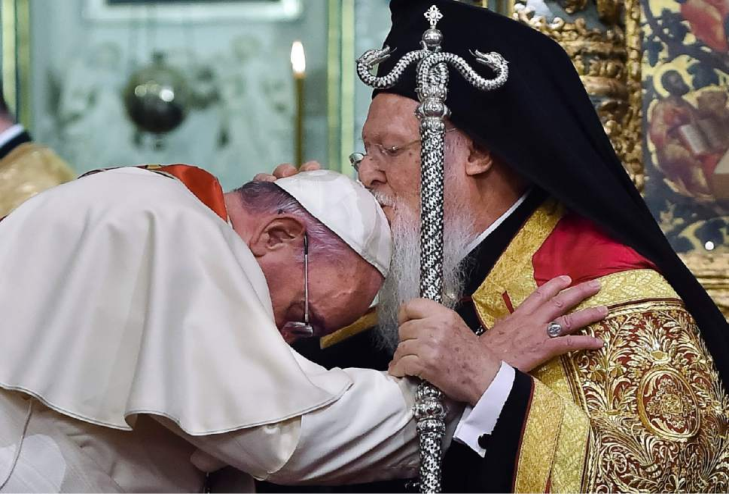 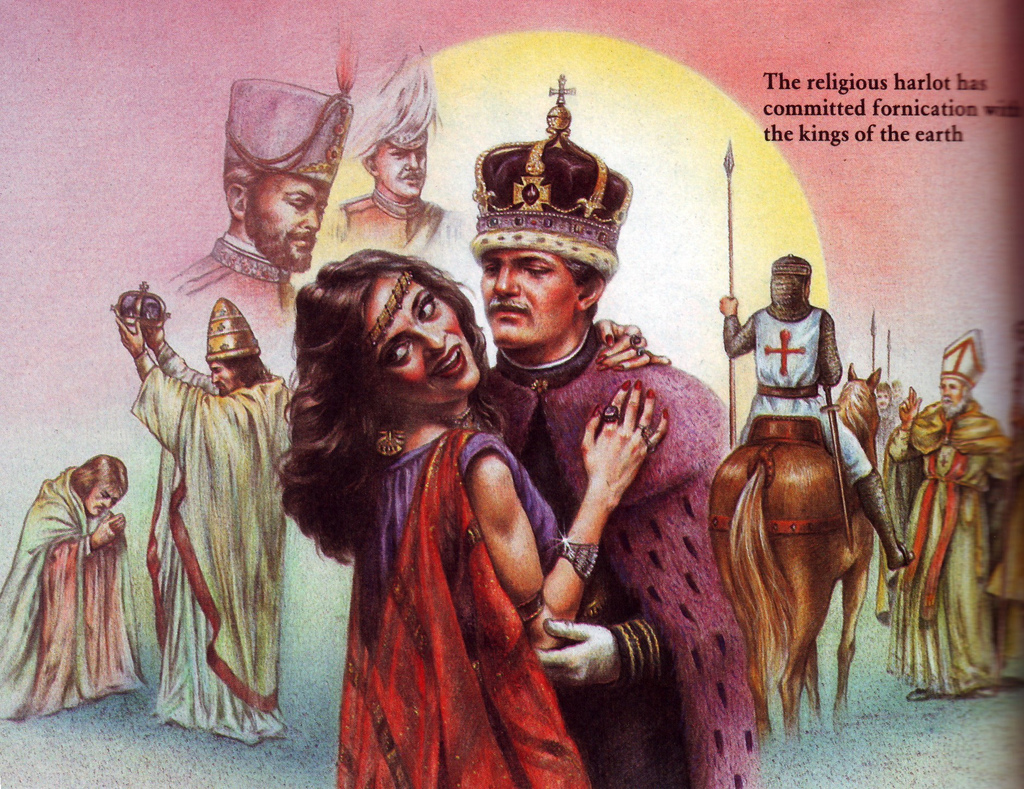 Pope with World Political Leaders
“With whom the kings of the earth have committed fornication, and the inhabitants of the earth have been made drunk with the wine of her fornication.” (Rev. 17:2)
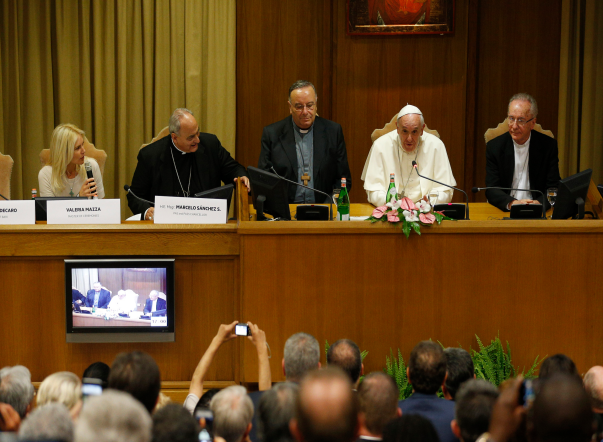 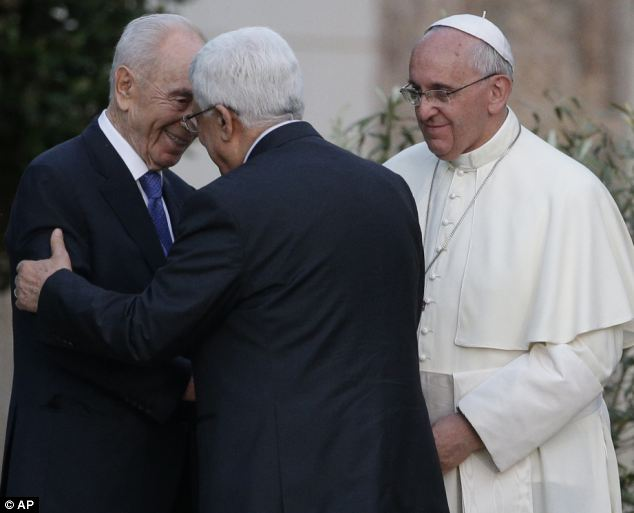 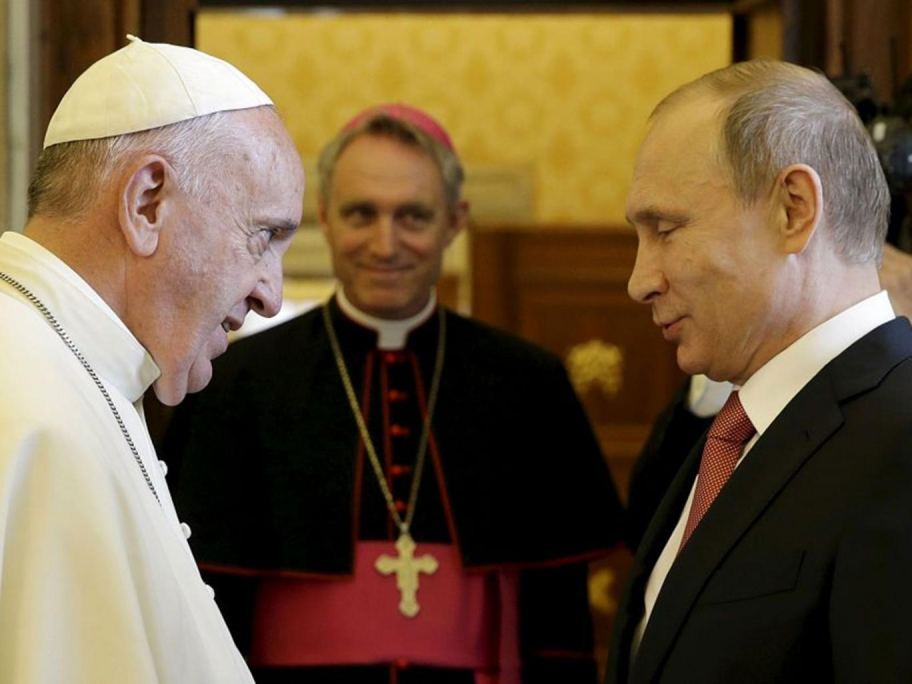 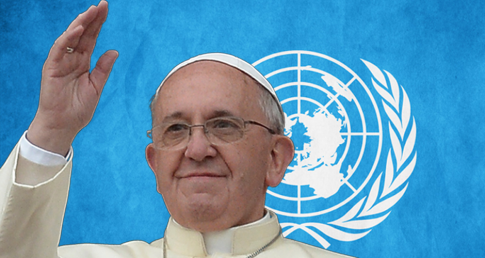 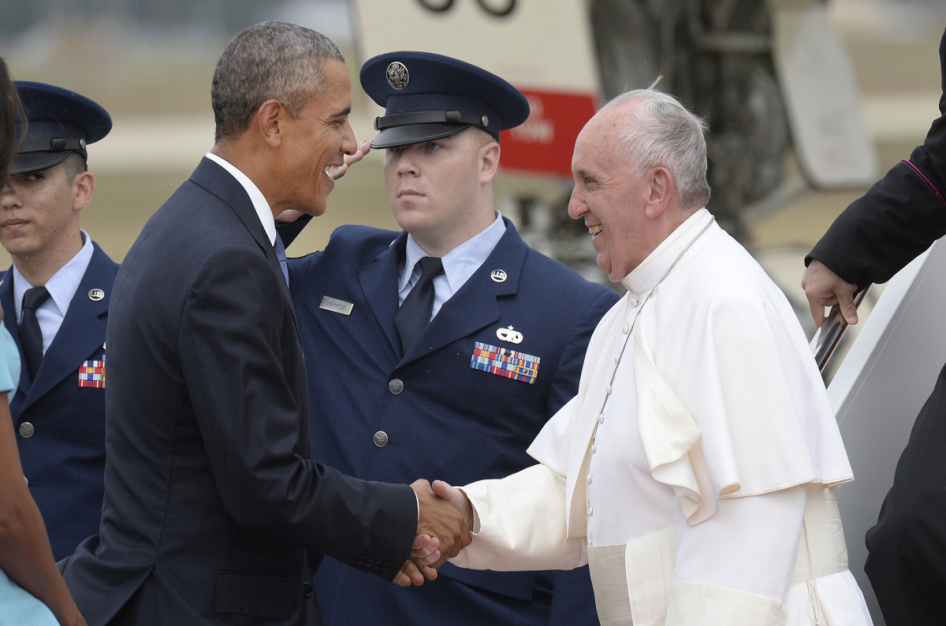 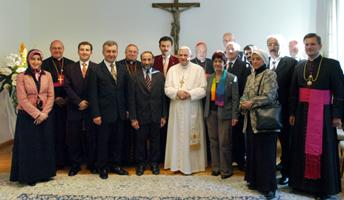 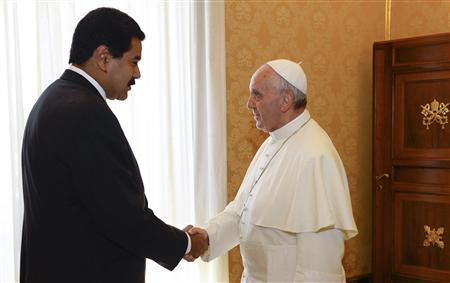 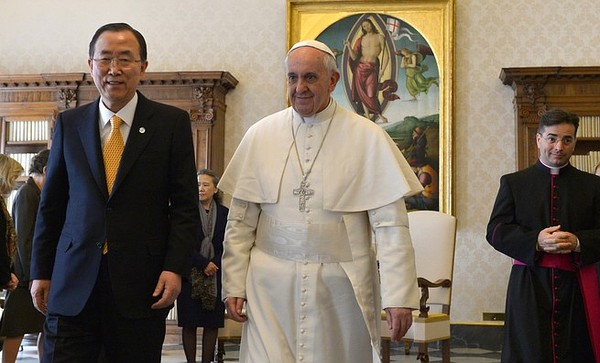 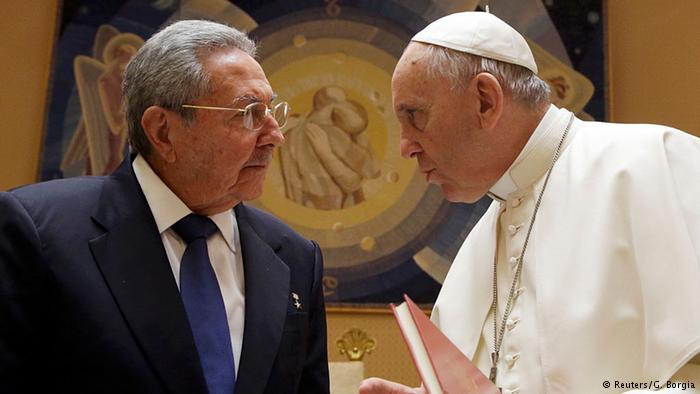 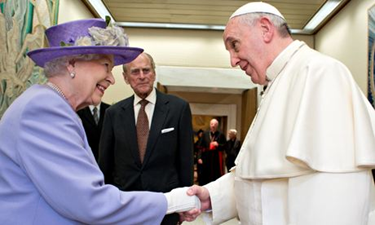 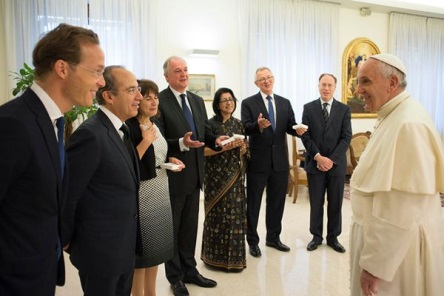 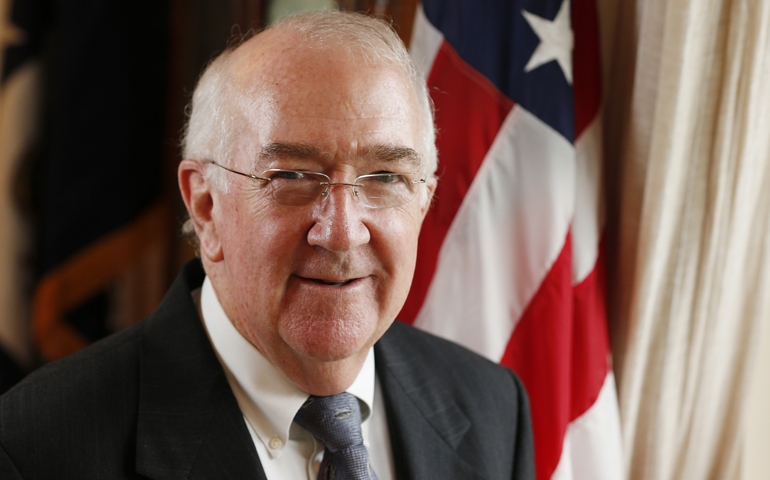 U.S. Ambassador to the Holy See. Ambassador Ken Hackett was nominated by President Barack Obama on June 14, 2013 to serve as the U.S. Ambassador to the Holy See.
Pope Francis calls for a new system of global government to tackle climate change
Pope Francis Doesn’t Even Hide It- He Calls For One World Government
Pope Francis Paving The Way For 
 Communist World Government
Pope Calls for New World Government
Pope Francis Calls For A New Global Government To Save Humanity
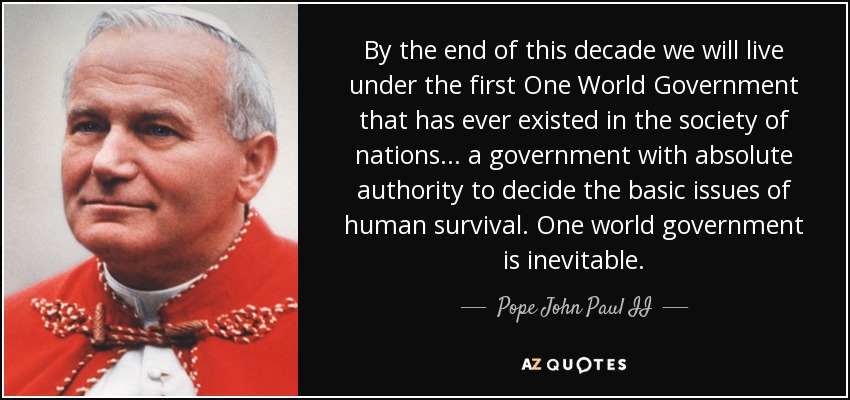 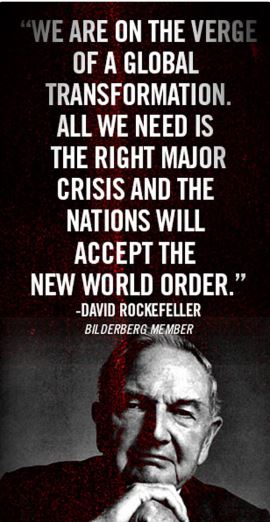 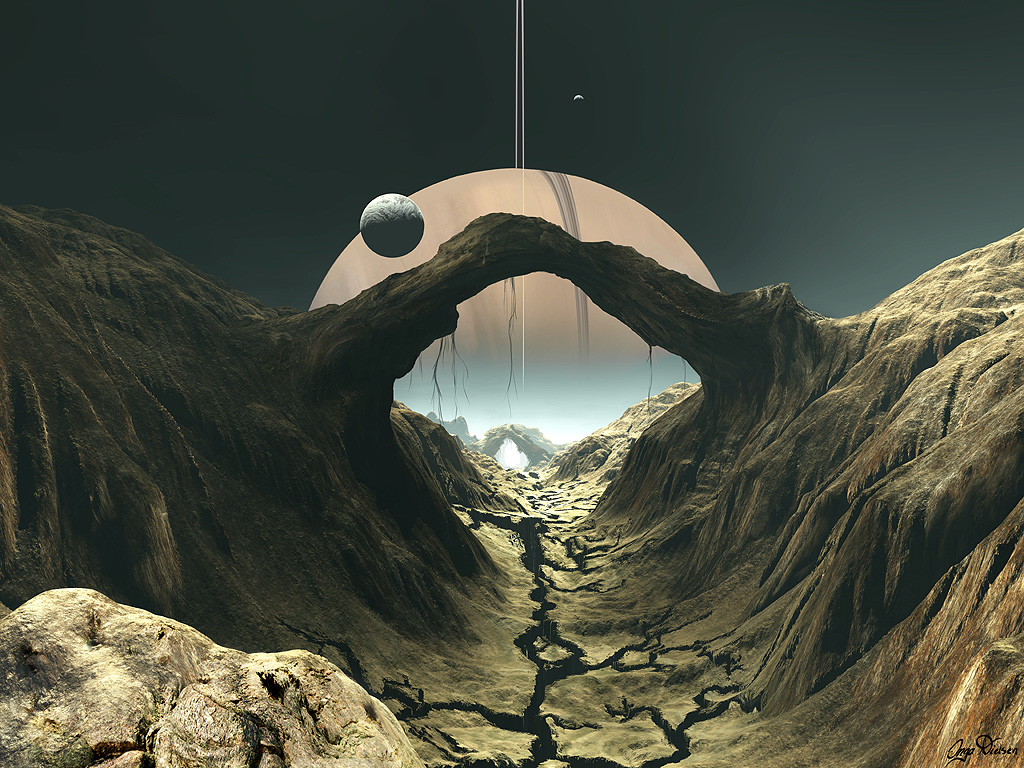 The Deception of the False Prophet
He deceives by means of wonders and miracles – Magic / Witchcraft – Deut. 13:1-5; Mark 13:22-23; II Thess. 2:9-10
His power is given to him by Satan the “Great deceive”  - Rev. 12:9
Leads people  in the worship of the false Messiah (Anti-Christ) - (Matt. 24:24)
He will produce the miracles of Elijah -              (I Kings 18:28-39; II Kings 1:10)
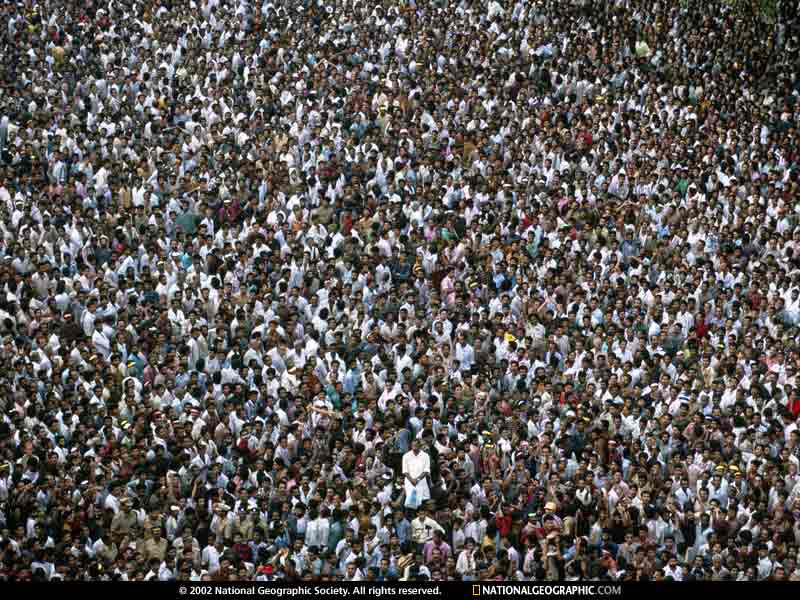 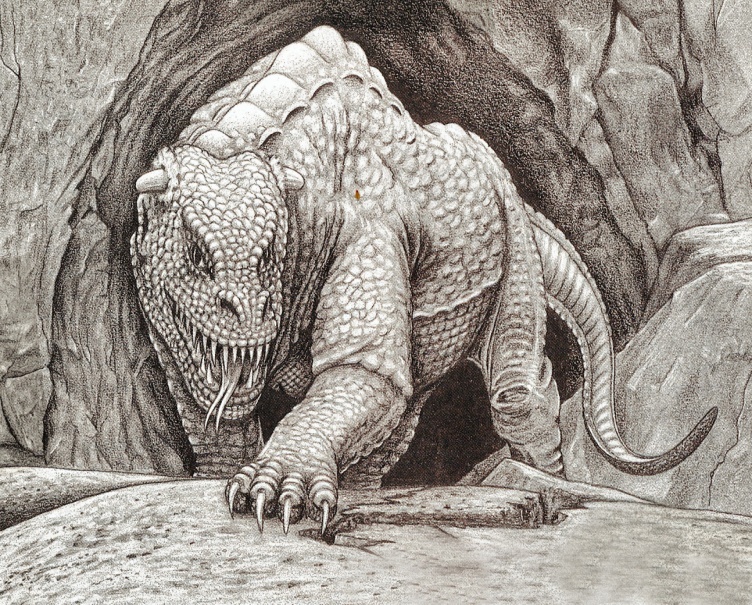 Revelation 13:12-13
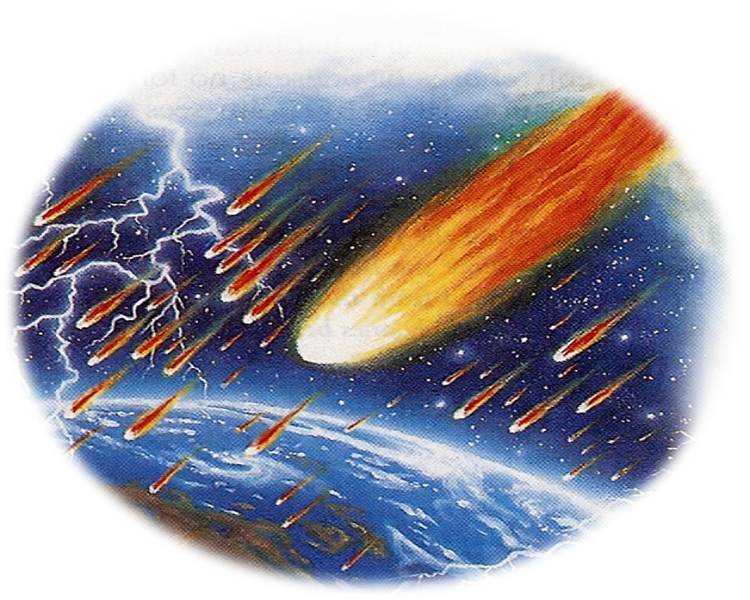 “And he doeth great wonders, so that he maketh fire come down from heaven on the earth in the sight of men, and deceiveth them that dwell on the earth by the means of those miracles which he had power to do in the sight of the beast…”
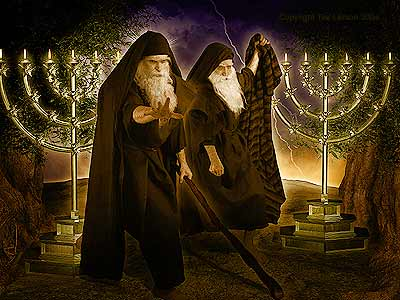 “Behold, I will send you Elijah the prophet before the coming of the great and dreadful day of the Lord.” (Malachi 4:5)
“The fire of the Lord fell, and consumed the burnt sacrifice,and when all the people saw it, they fell on their faces: and they said, The Lord he is God, the Lord He is God.”(I Kings 18:36)
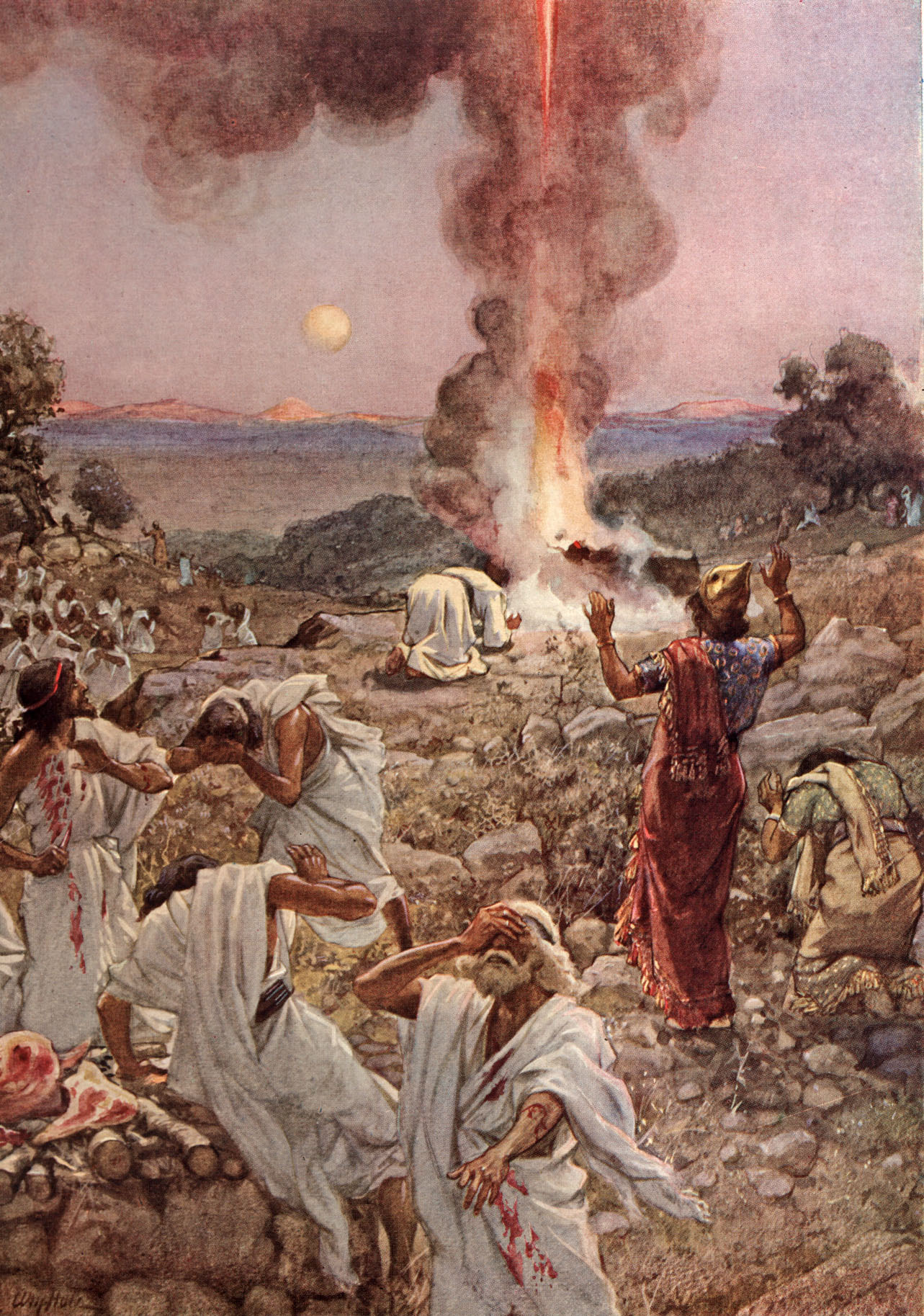 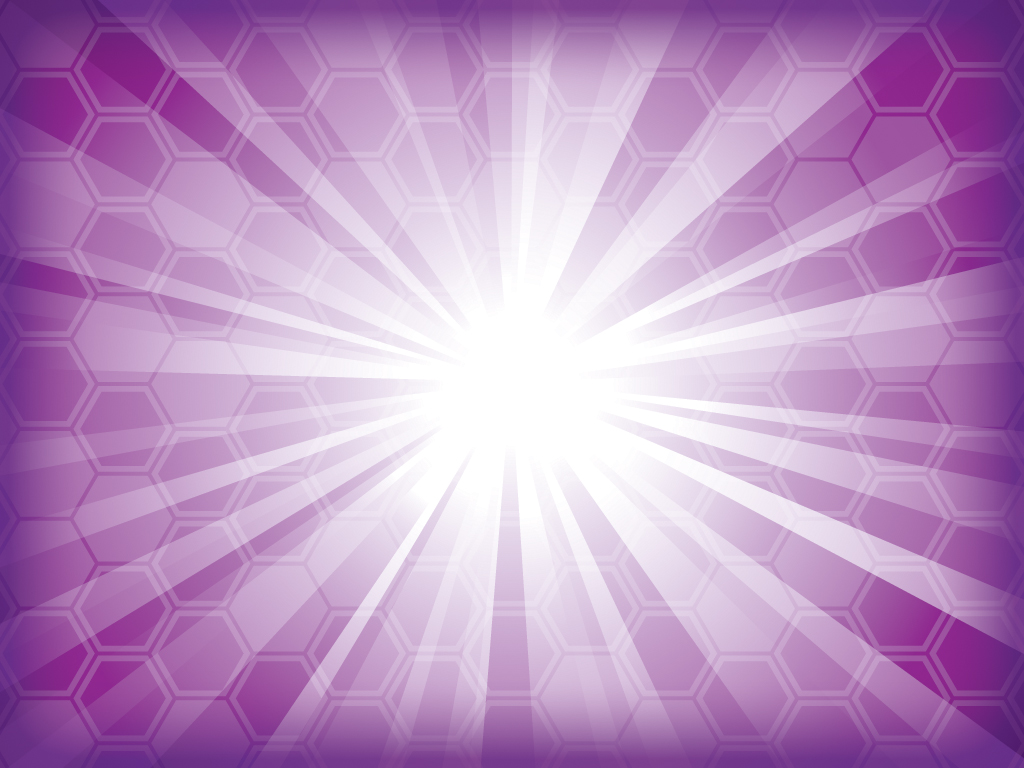 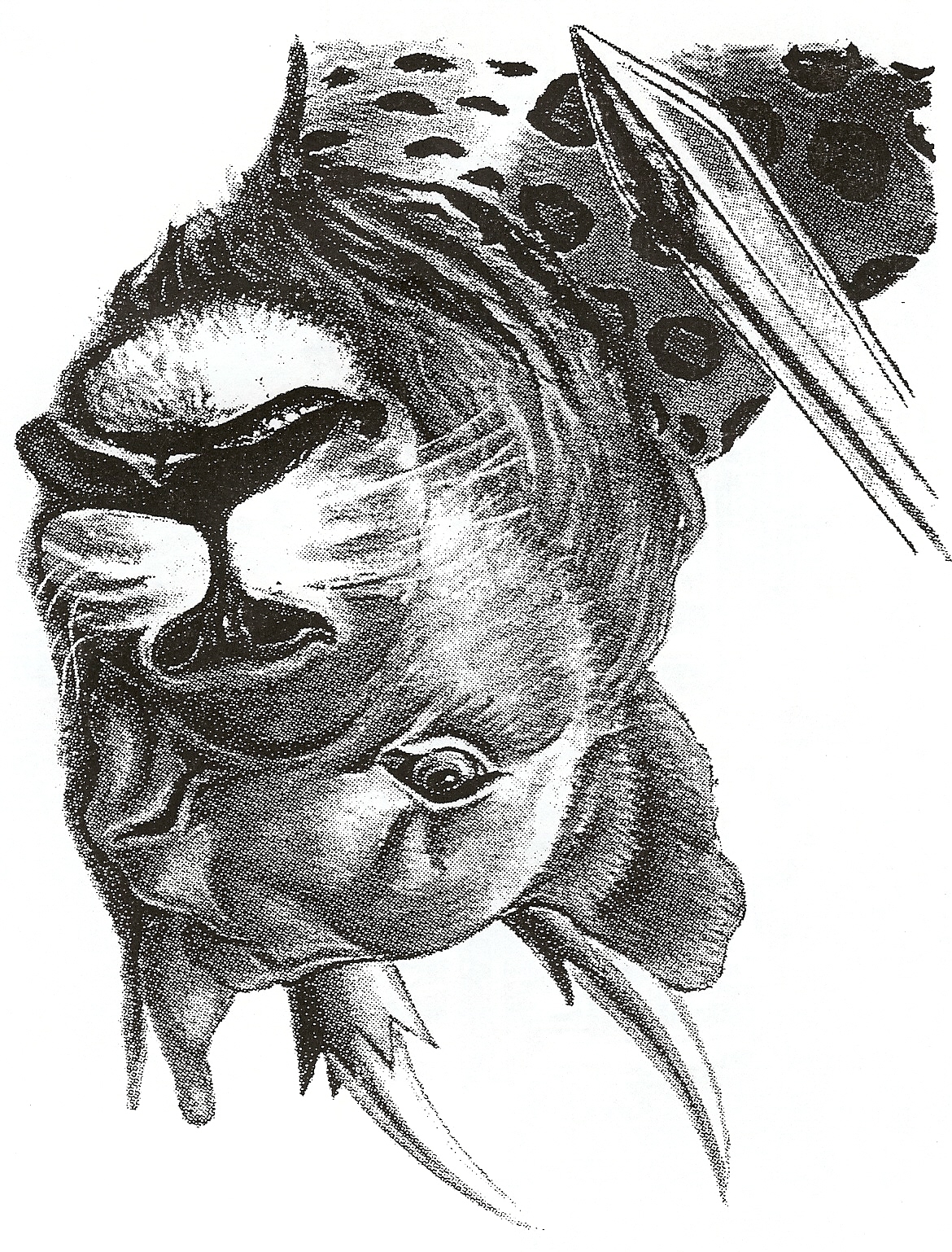 “(False Prophet) saying to them that dwell on the earth, that they should make an image to the beast, which had the wound by a sword, and did live.”
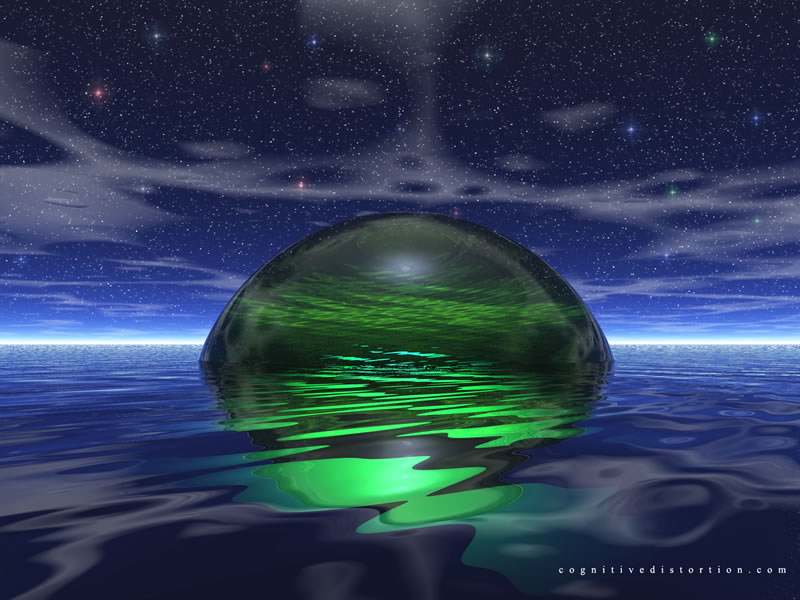 “And his deadly wound was healed: and all the world wondered (marveled) after the beast (Anti-Christ). And they worshiped the dragon which gave power unto the beast: and they worshiped the beast…” (Revelation 13:3-4)
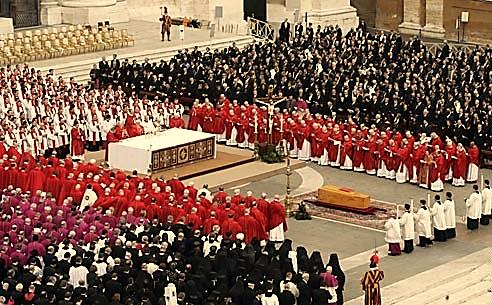 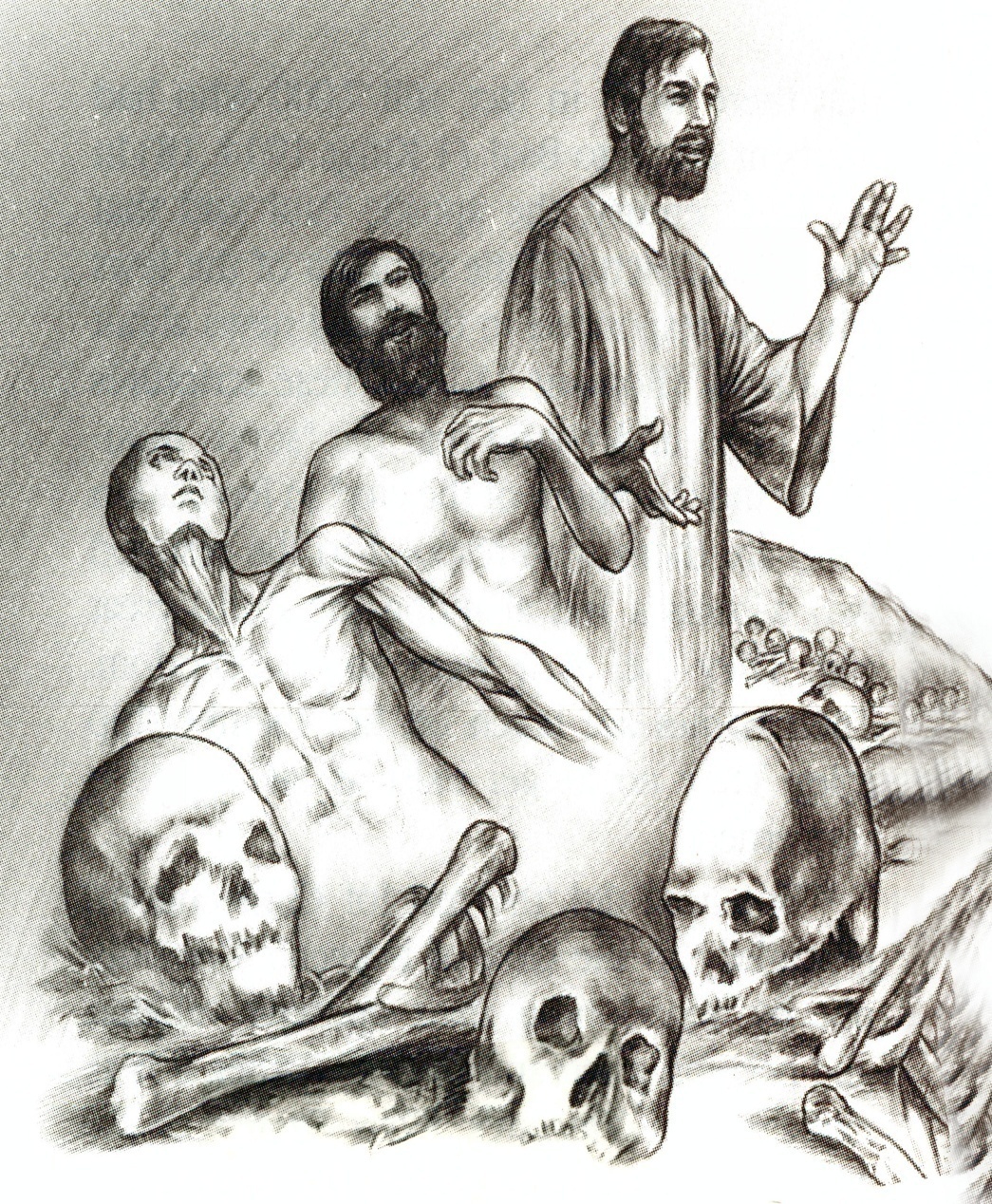 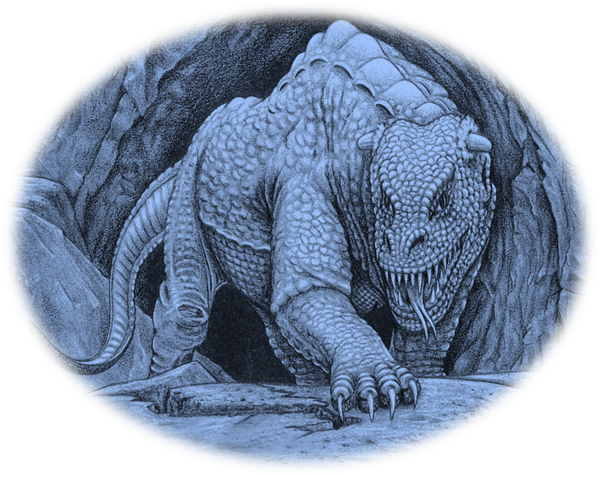 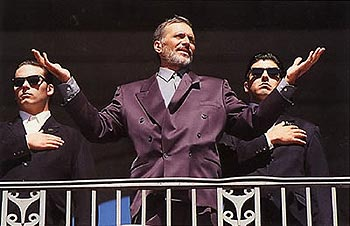 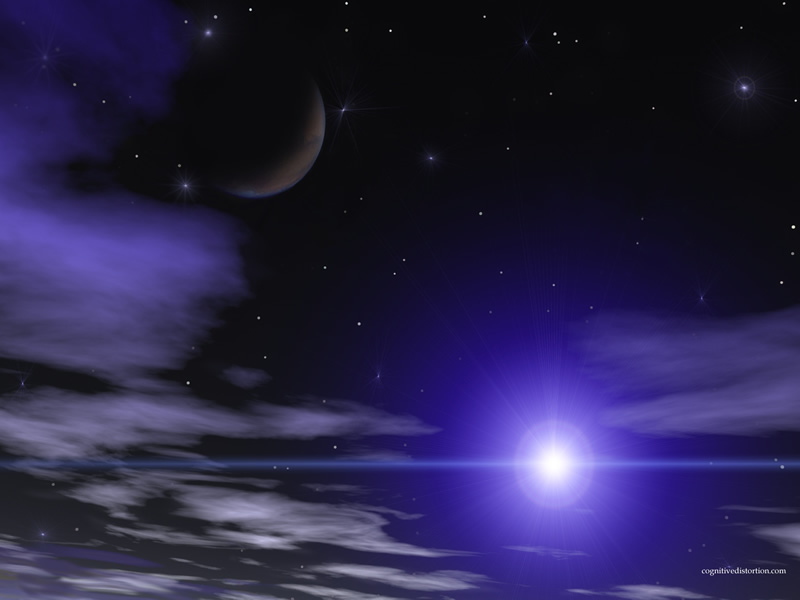 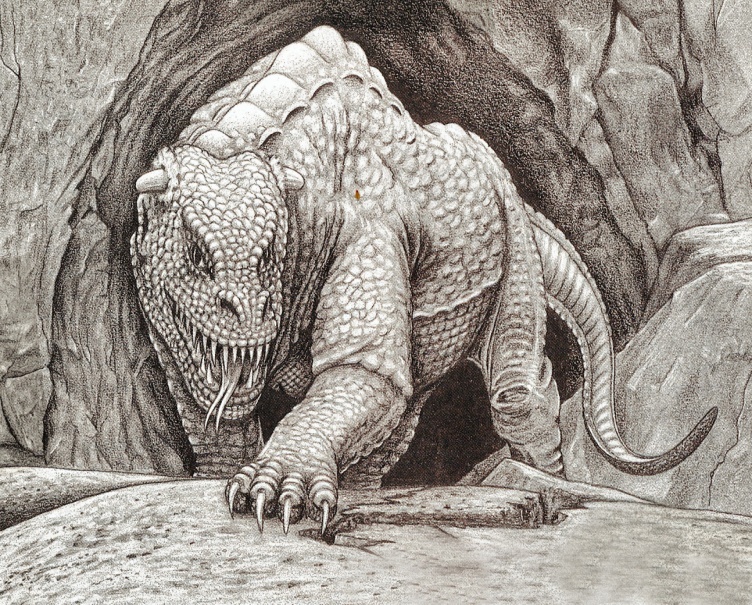 “He (false prophet) deceiveth them that dwell on the earth by the means of those miracles which he had power to do…saying to them…that they should make an image to the beast, which had the wound by a sword, and did live.”
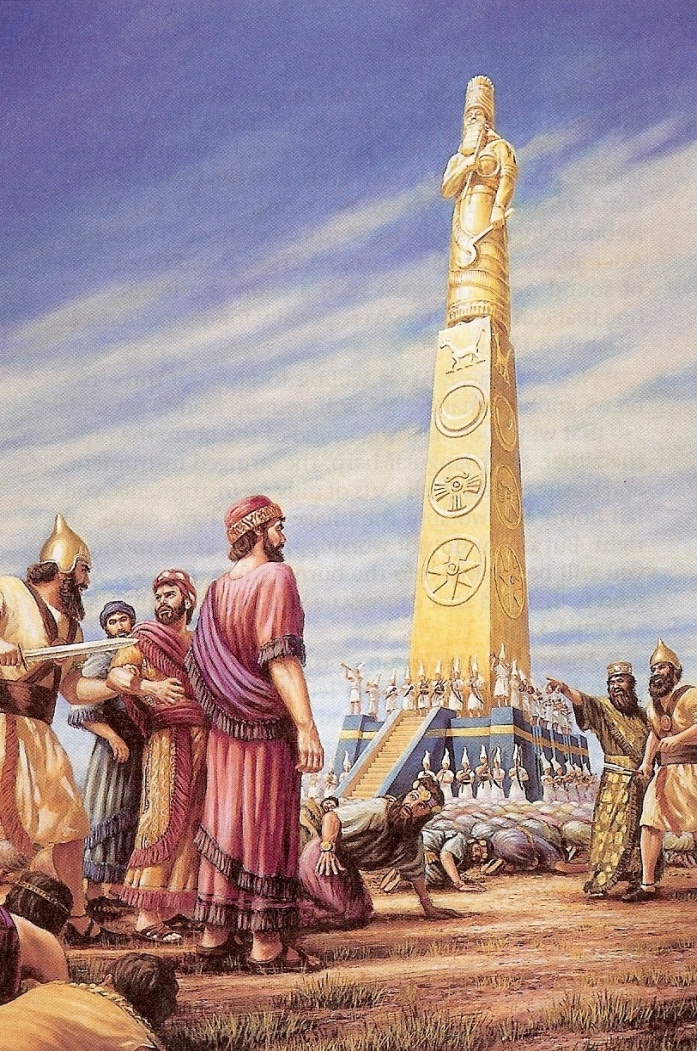 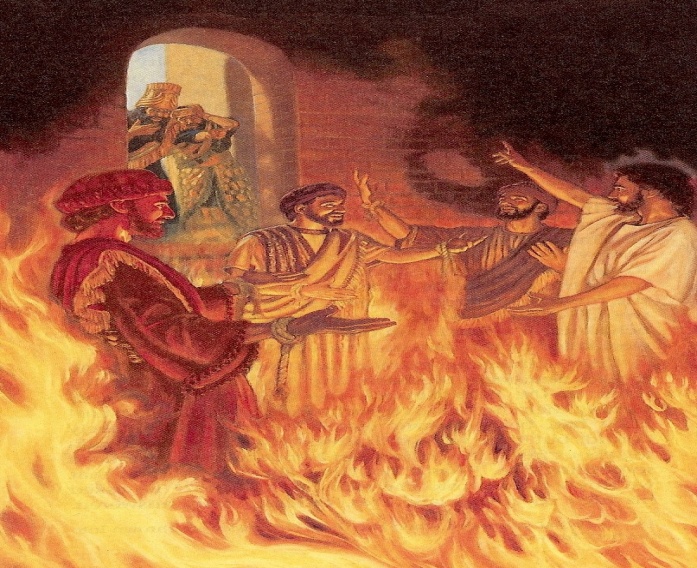 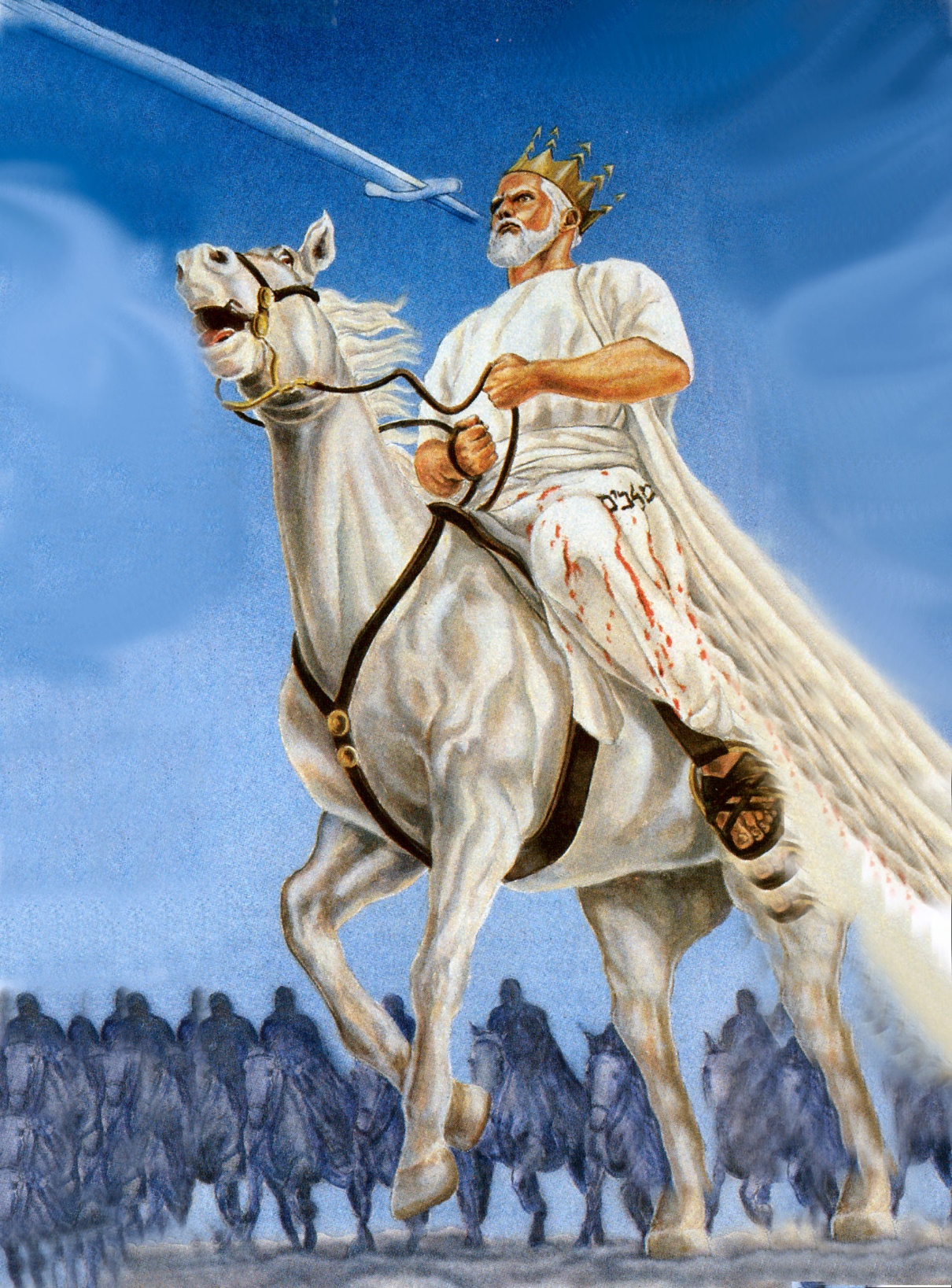 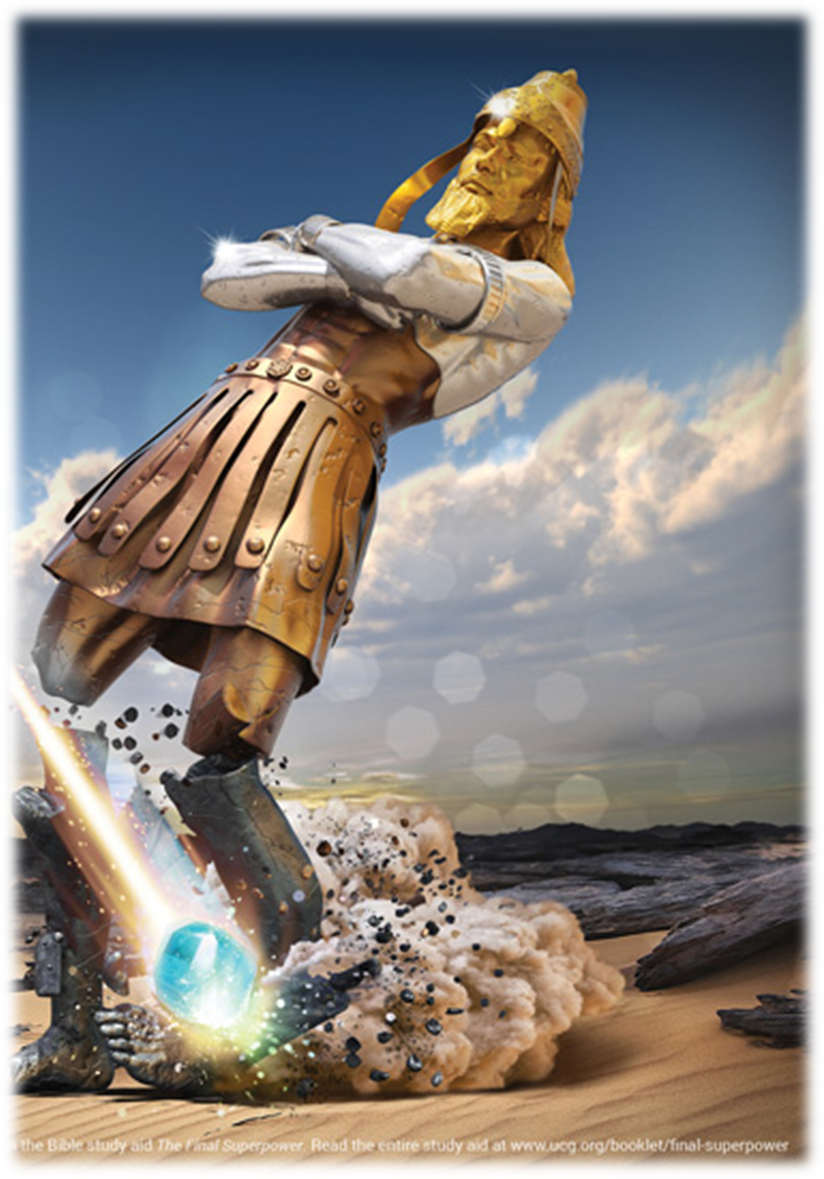 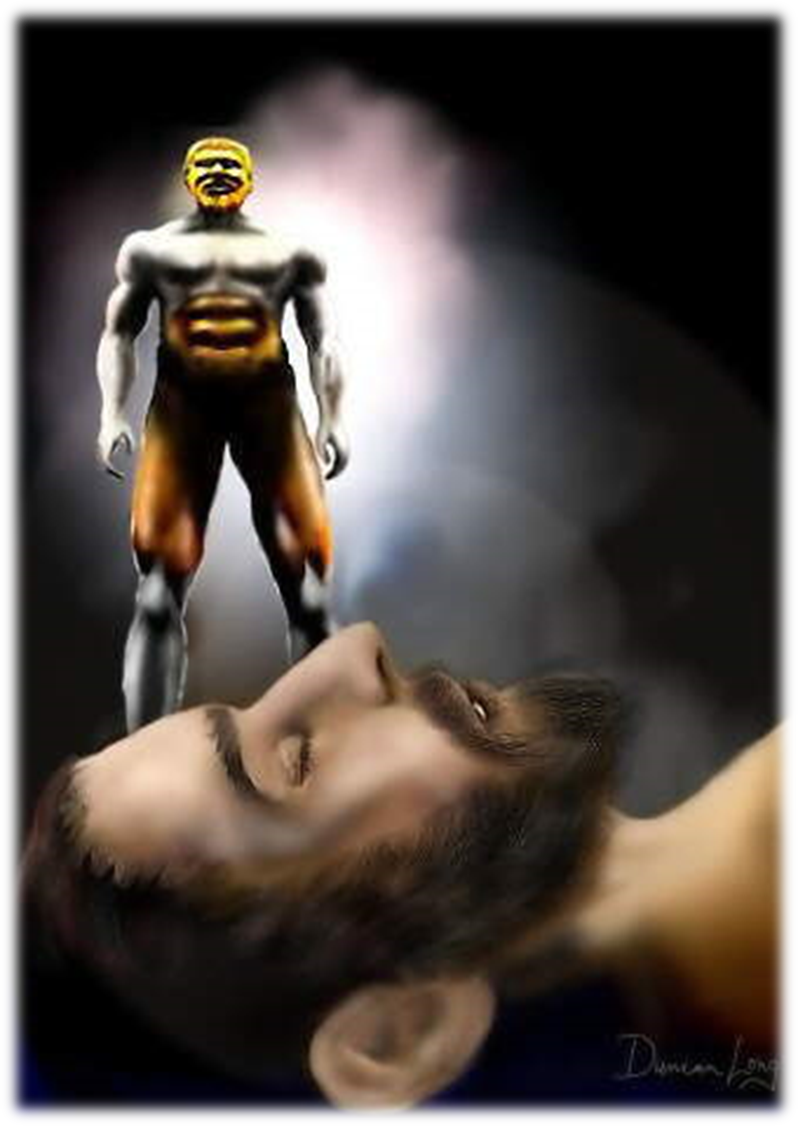 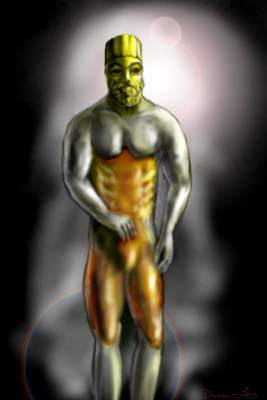 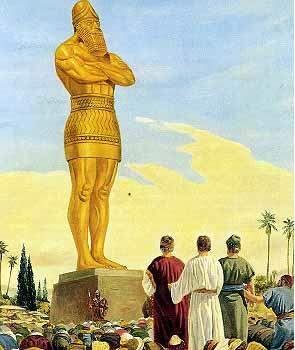 666
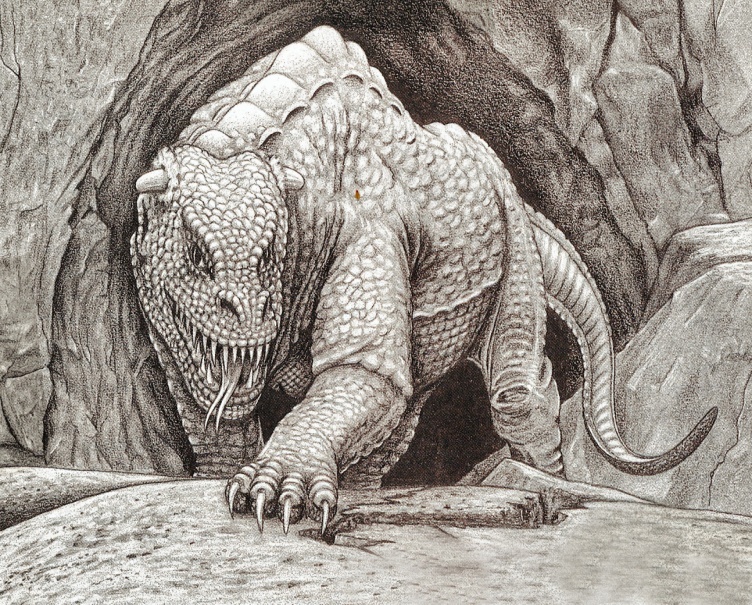 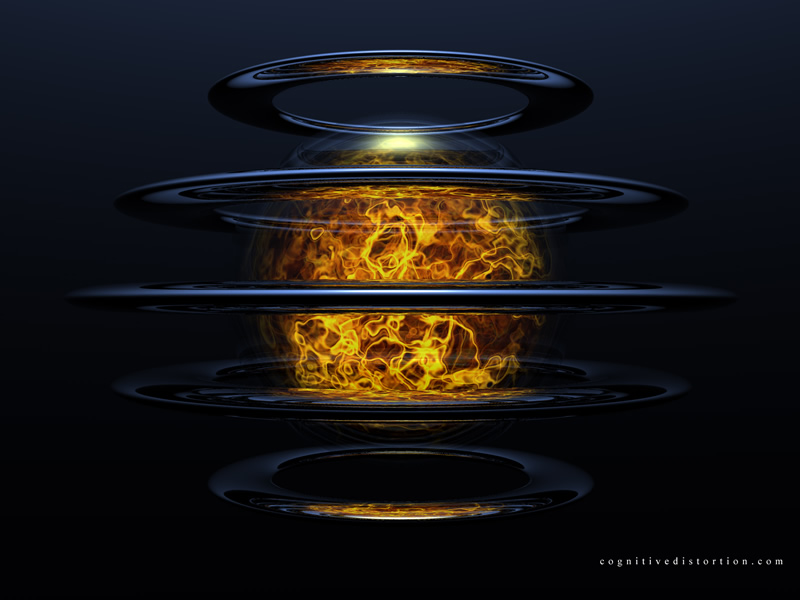 “And he (false prophet) had power to give life unto the image of the beast,                    that the image of the beast should both speak…” (Revelation 13:15)
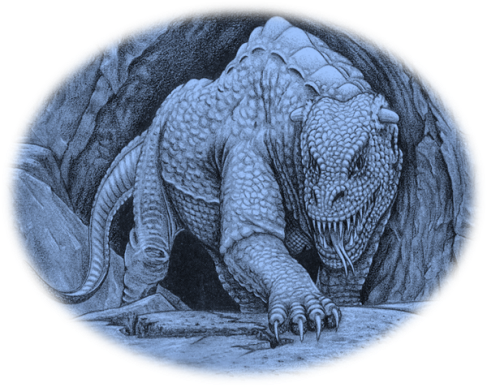 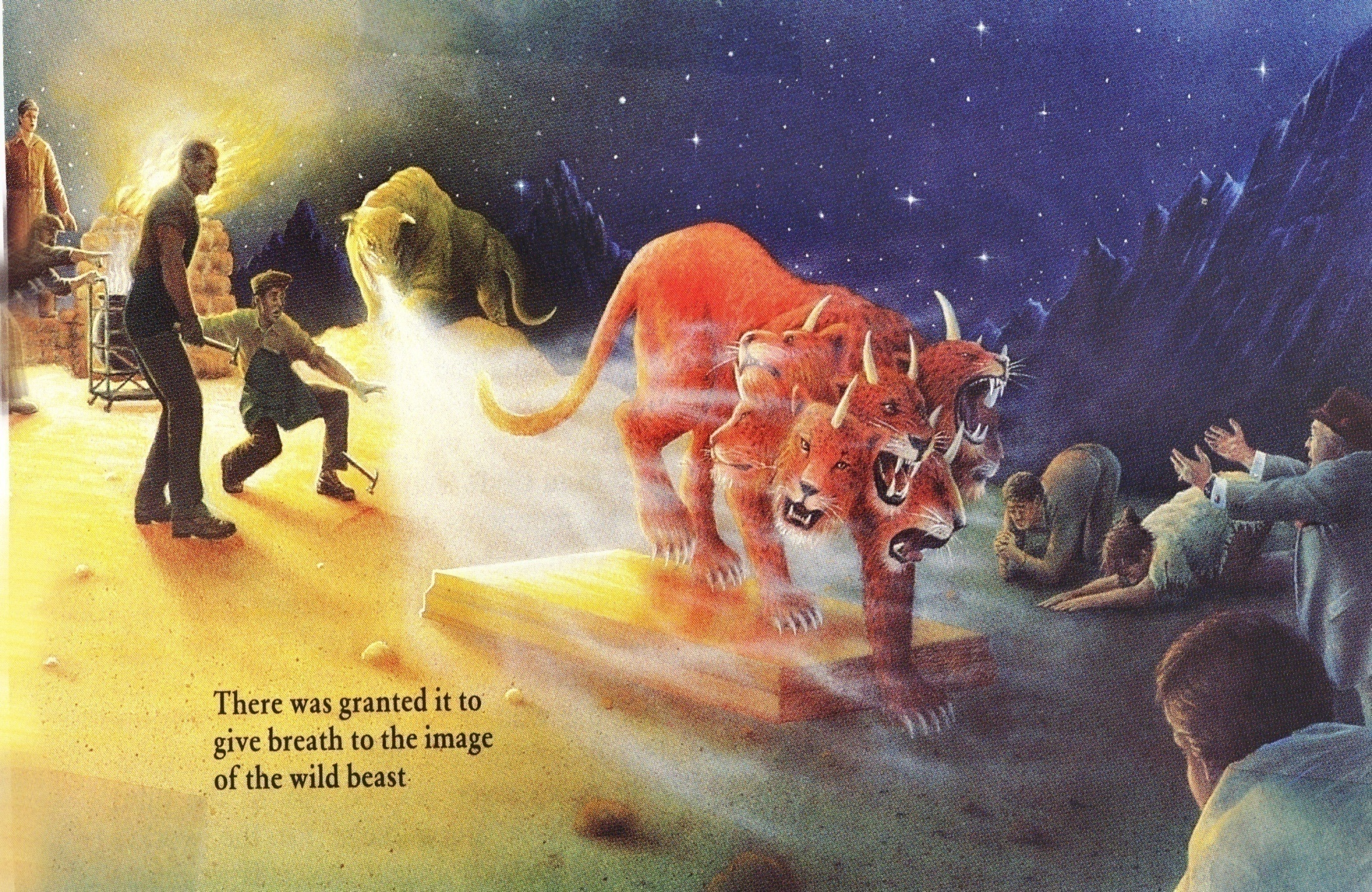 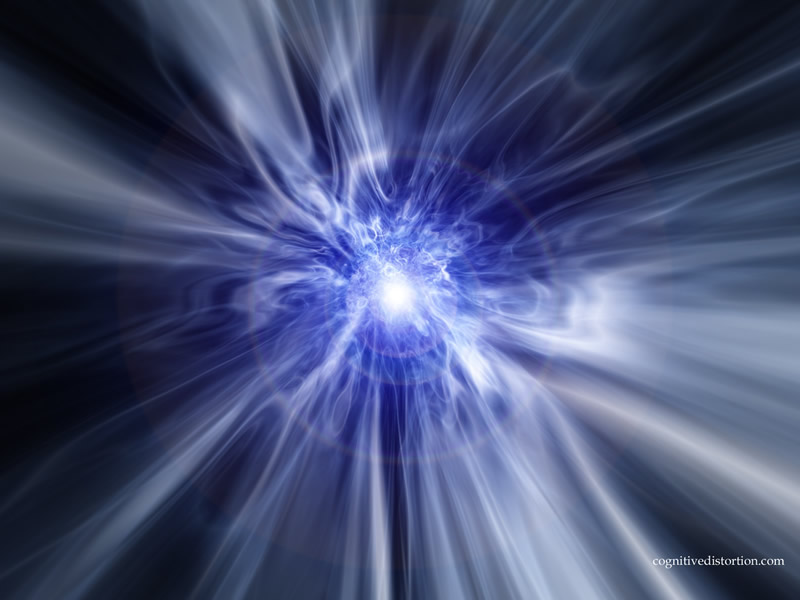 “And he (false prophet) cause that as many as would not worship the image of the beast should be killed.”
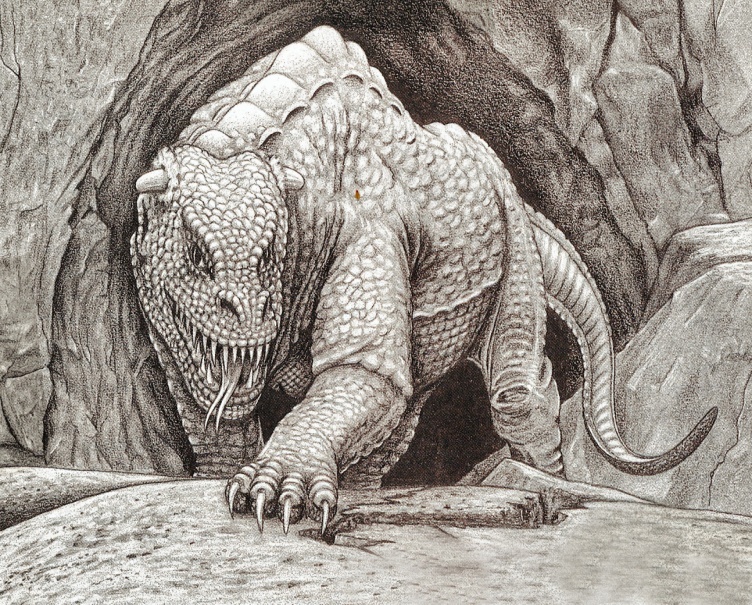 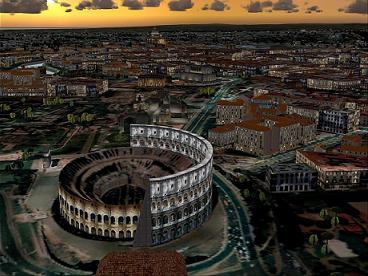 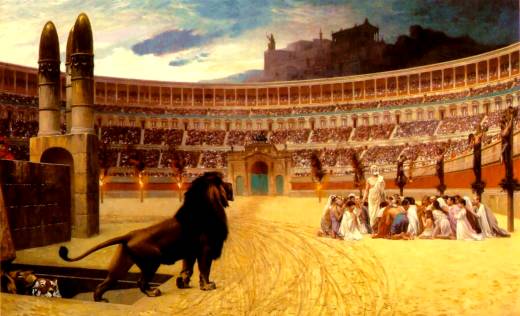 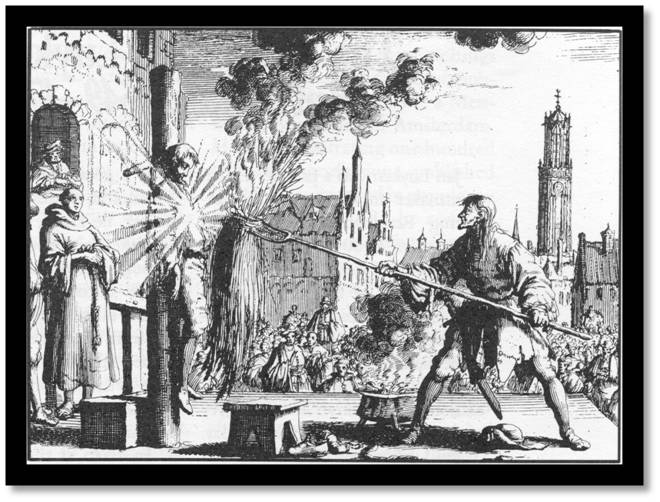 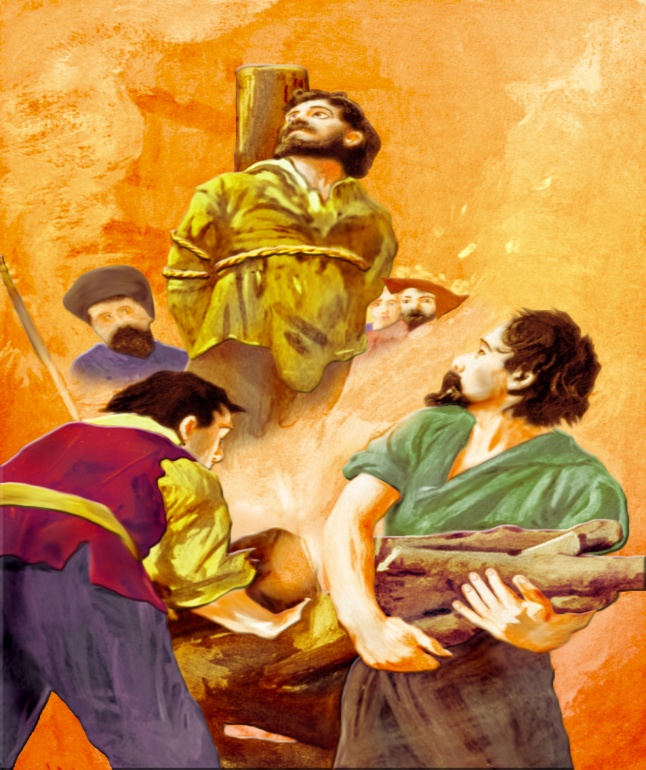 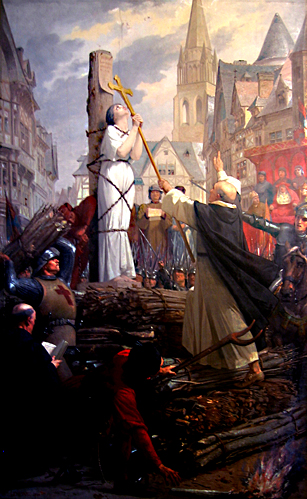 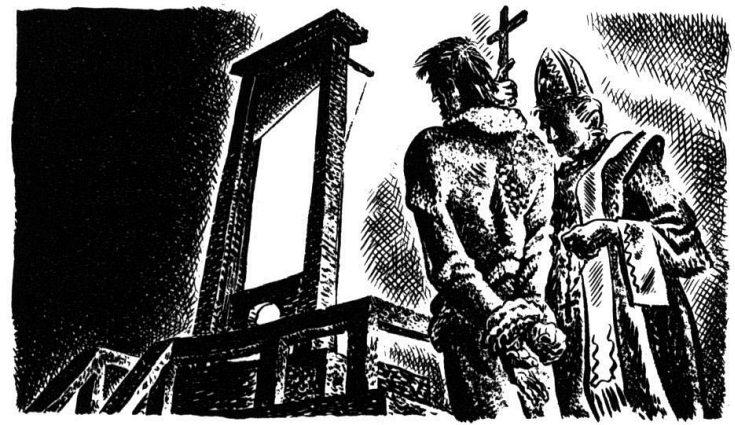 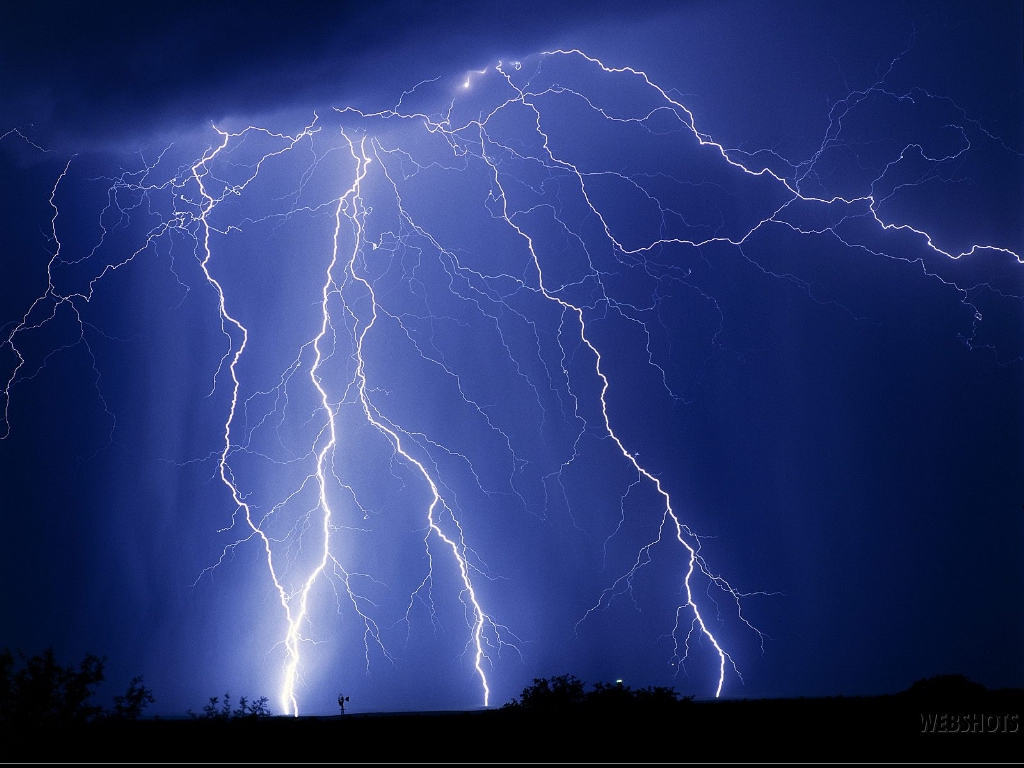 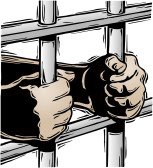 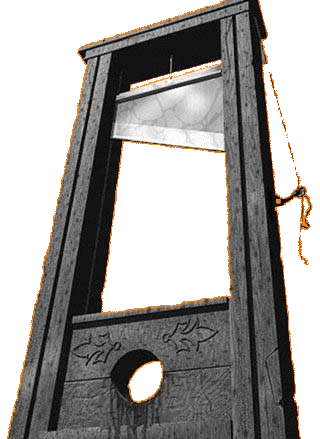 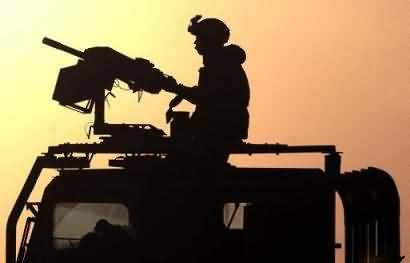 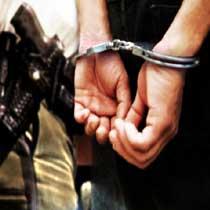 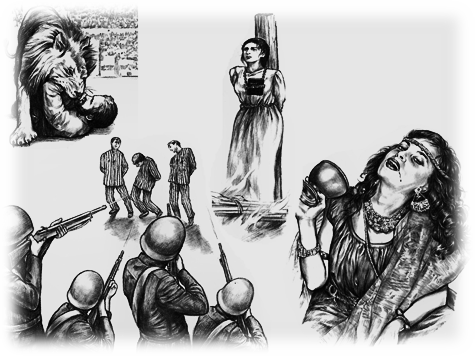 “And the woman was arrayed in purple and scarlet colour, and decked with gold and precious stones and pearls, having a golden cup in her hand full of abominations and filthiness of her fornication: And upon her forehead was a name written, MYSTERY, BABYLON THE GREAT, THE MOTHER OF HARLOTS AND ABOMINATIONS OF THE EARTH. And I saw the woman drunken with the blood of the saints, and with the blood of the martyrs of Jesus: and when I saw her, I wondered with great admiration.” (Revelation 17:4-6)
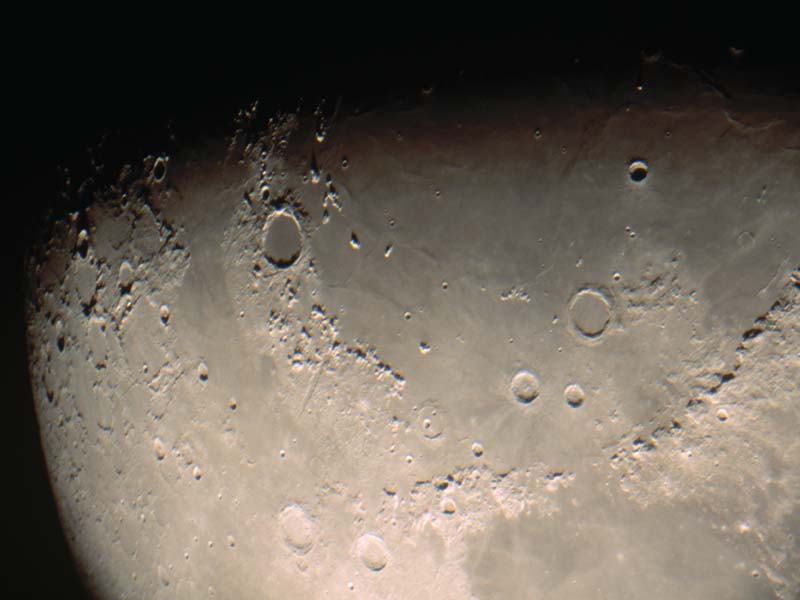 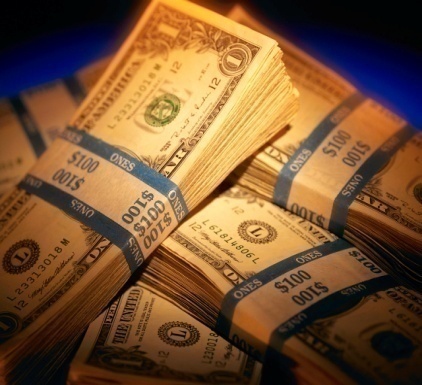 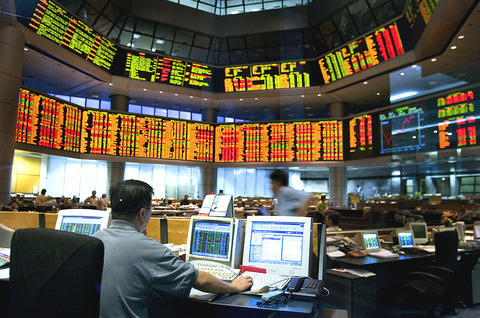 “That no man might buy or sell, save he that had the mark.”
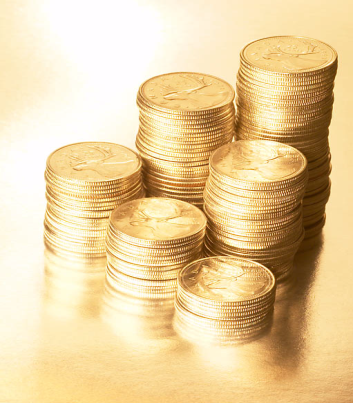 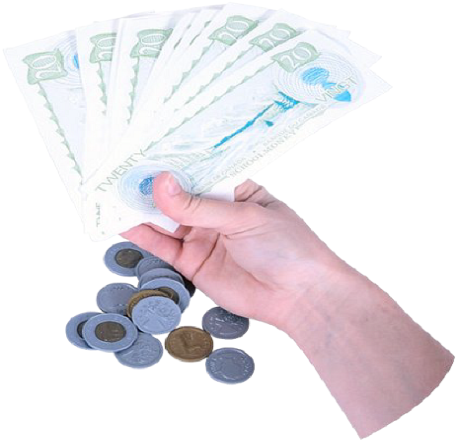 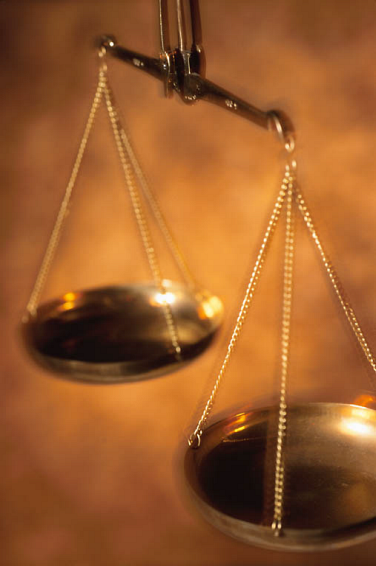 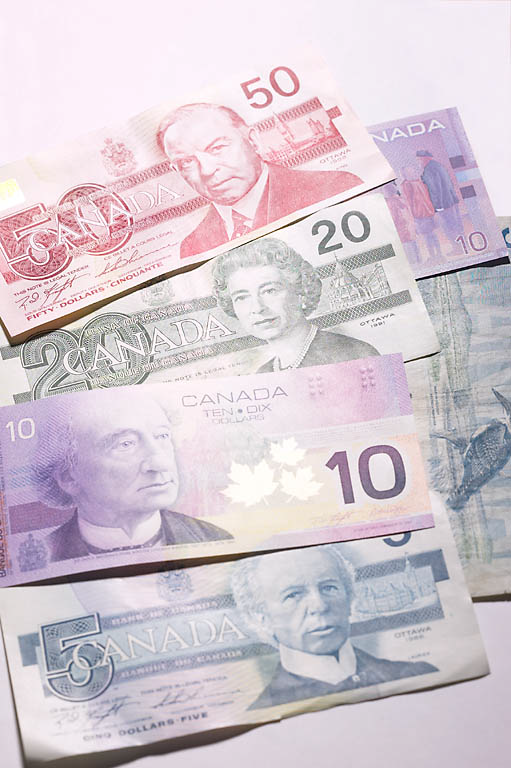 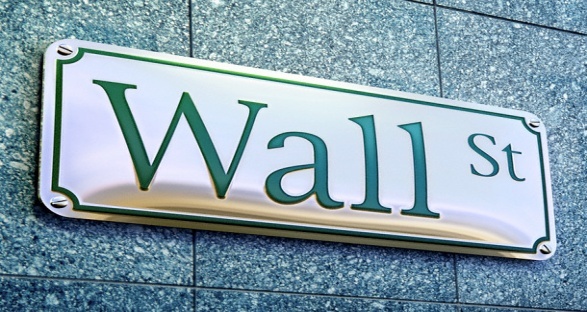 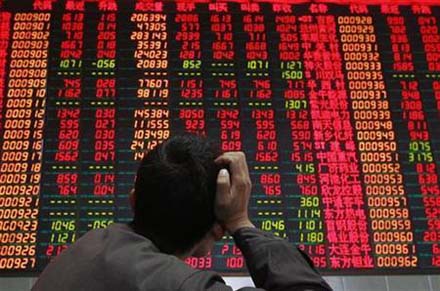 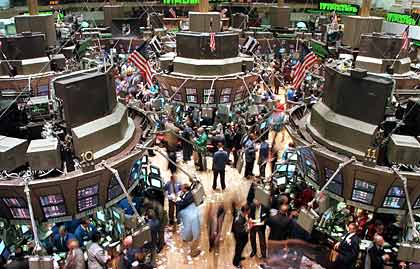 666
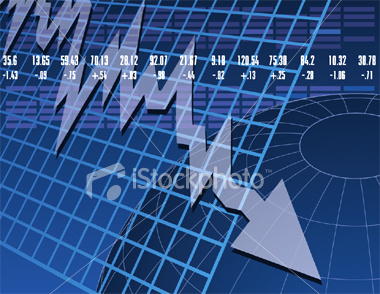 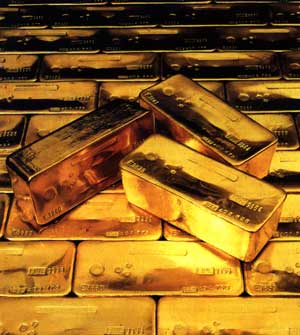 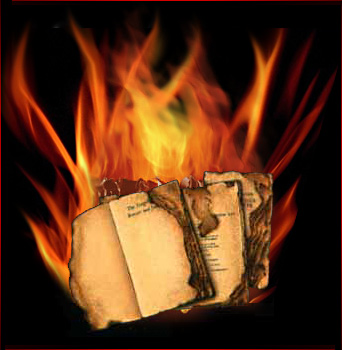 “Here is wisdom…”
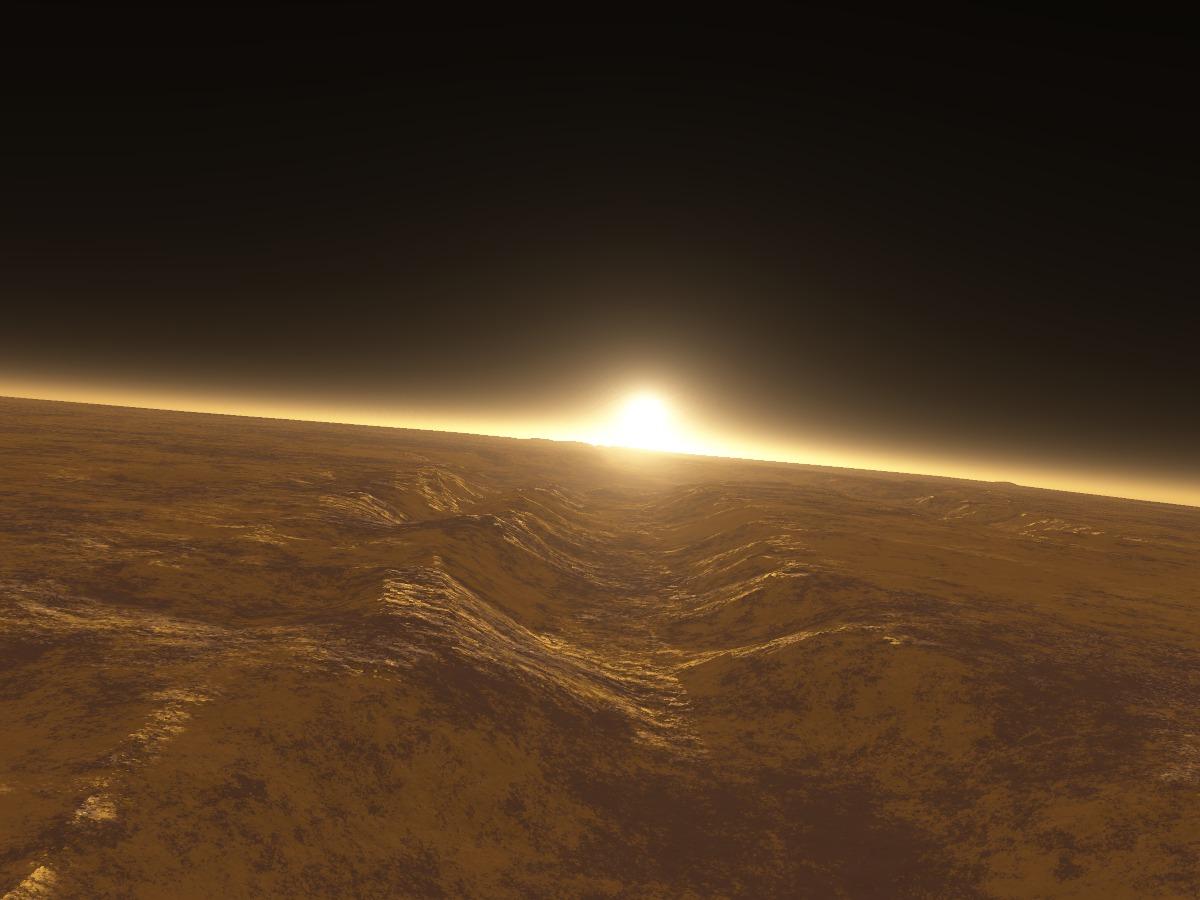 “And that no man might buy or sell, save he that had the mark, or the name of the beast, or the number of his name. Here is wisdom. Let him that hath understanding count the number of the beast.”
He that had the mark – Mark = Image, stamp, brand, or other mark
or the name of the beast – his name
or the number of his name – 666 “For it is the number of man…”
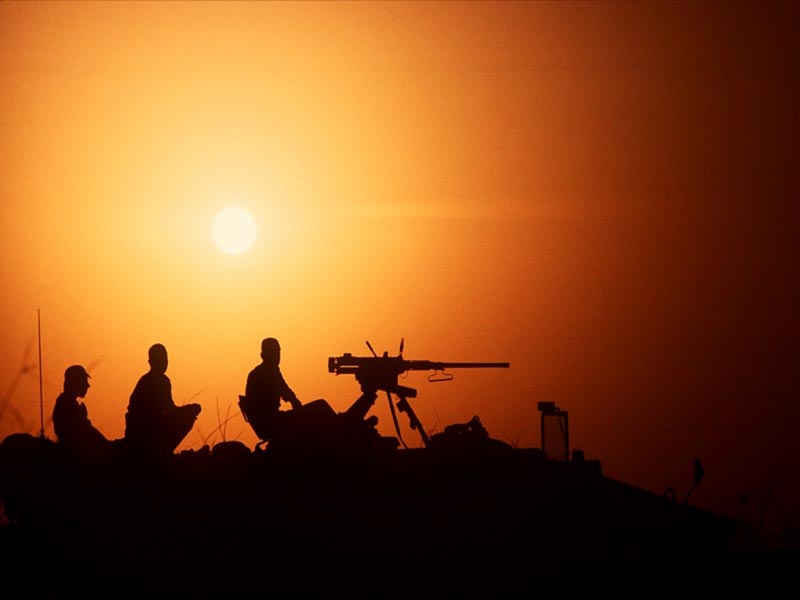 “And he (false prophet) causeth all, both small and great, rich and poor, free and bond, to receive a mark in their right hand, or in there foreheads.”
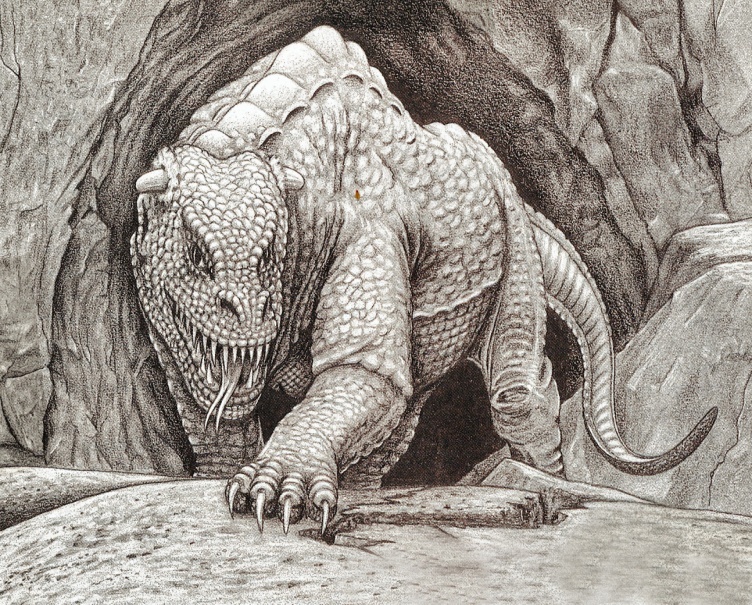 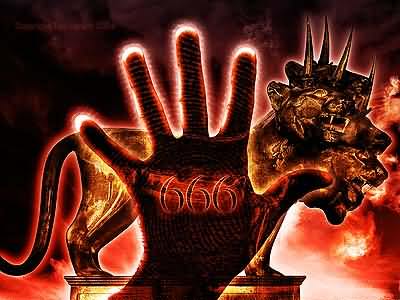 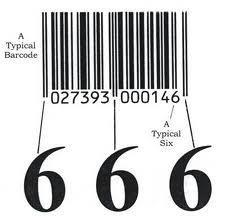 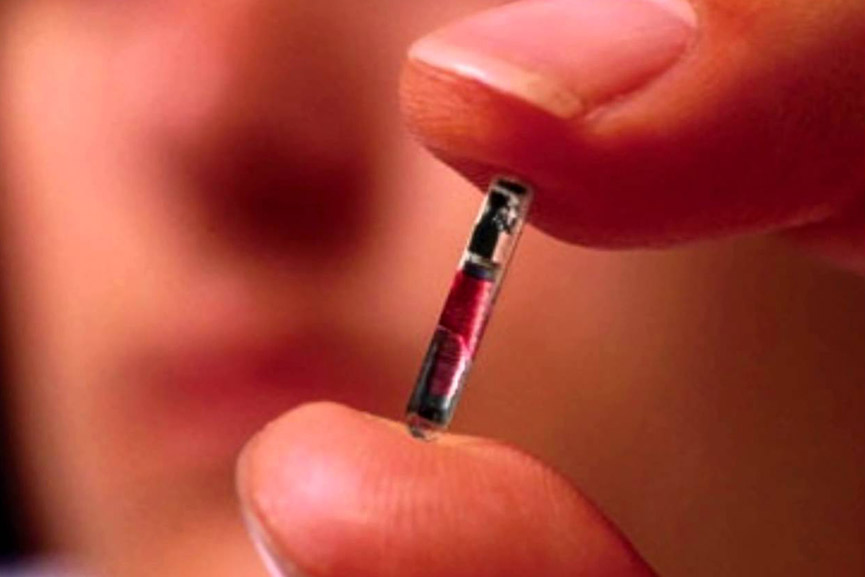 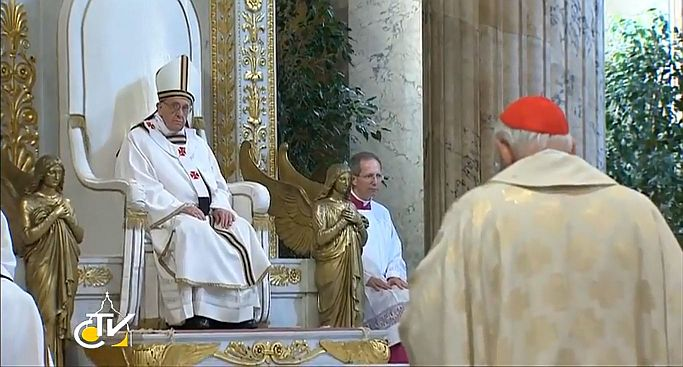 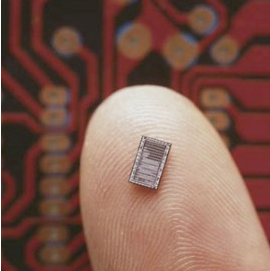 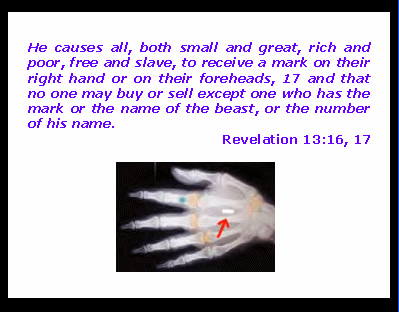 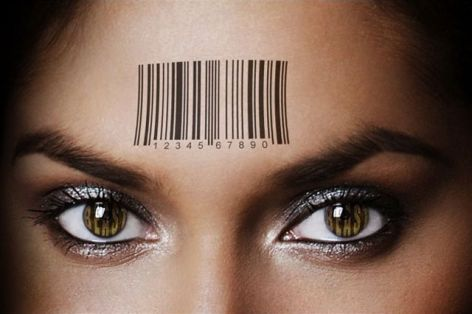 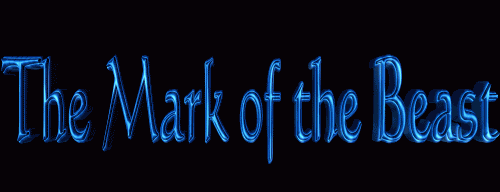 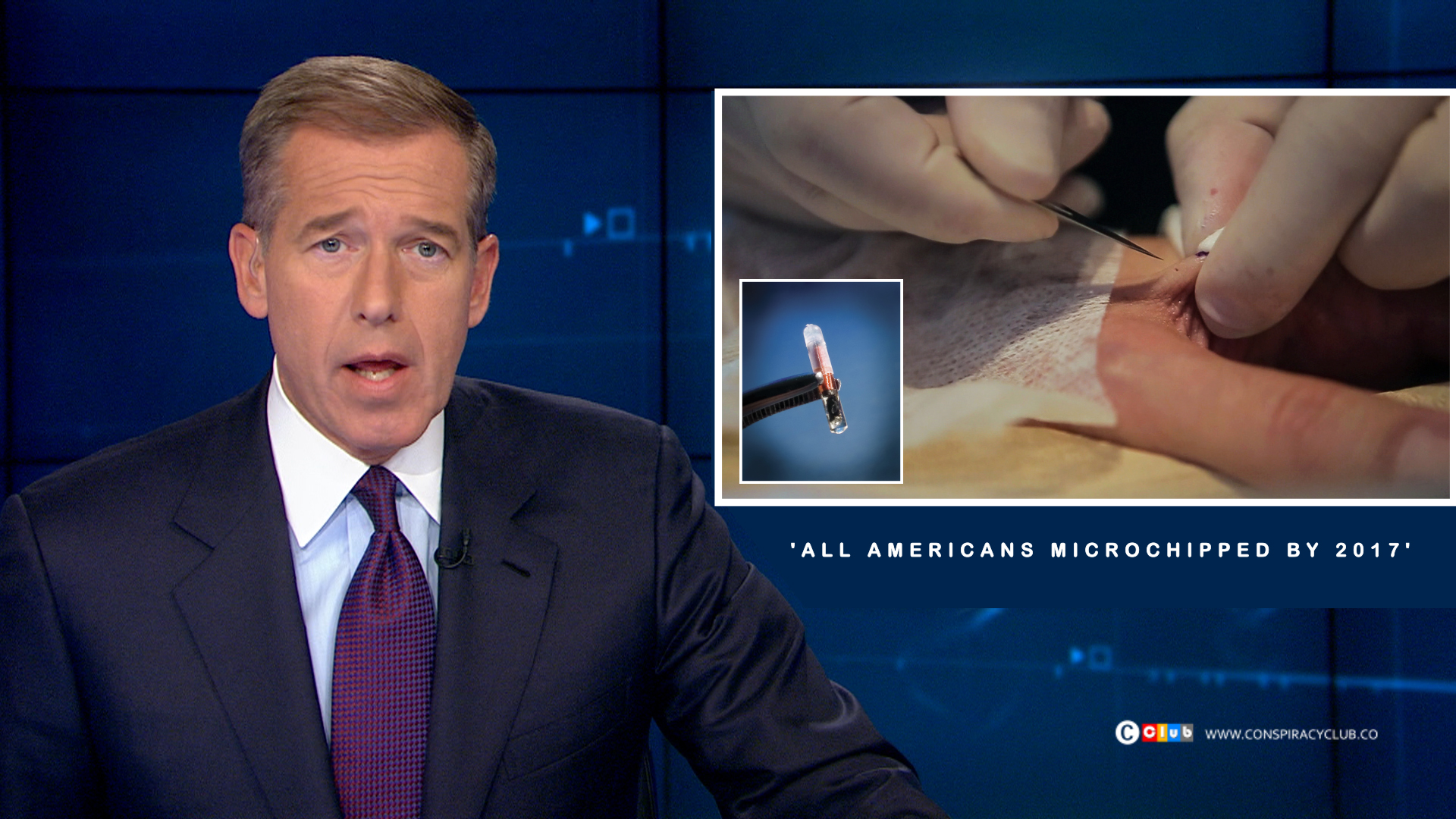 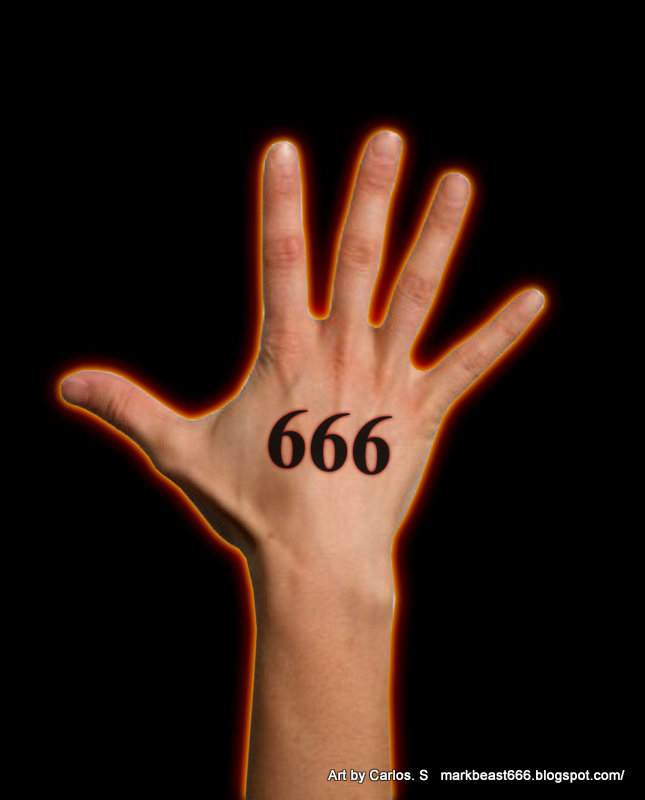 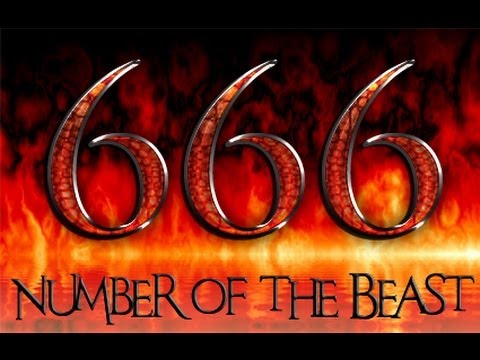 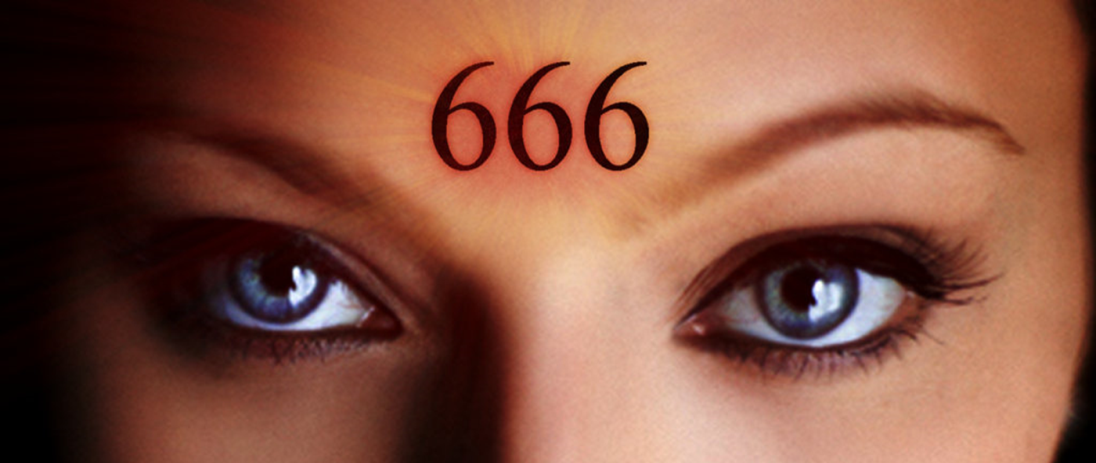 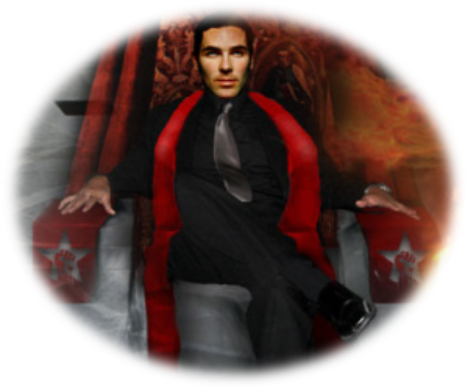 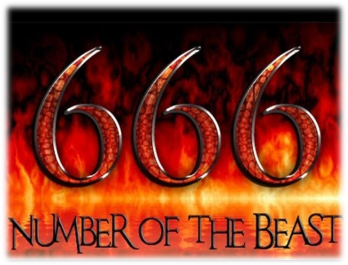 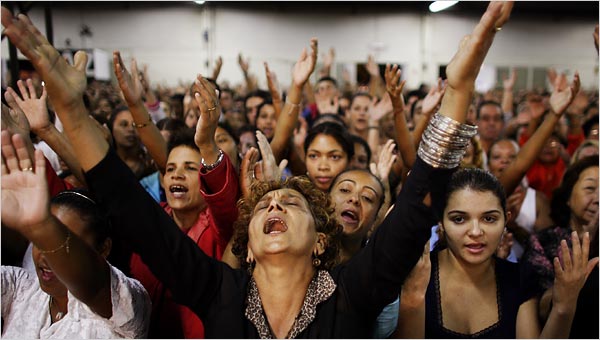 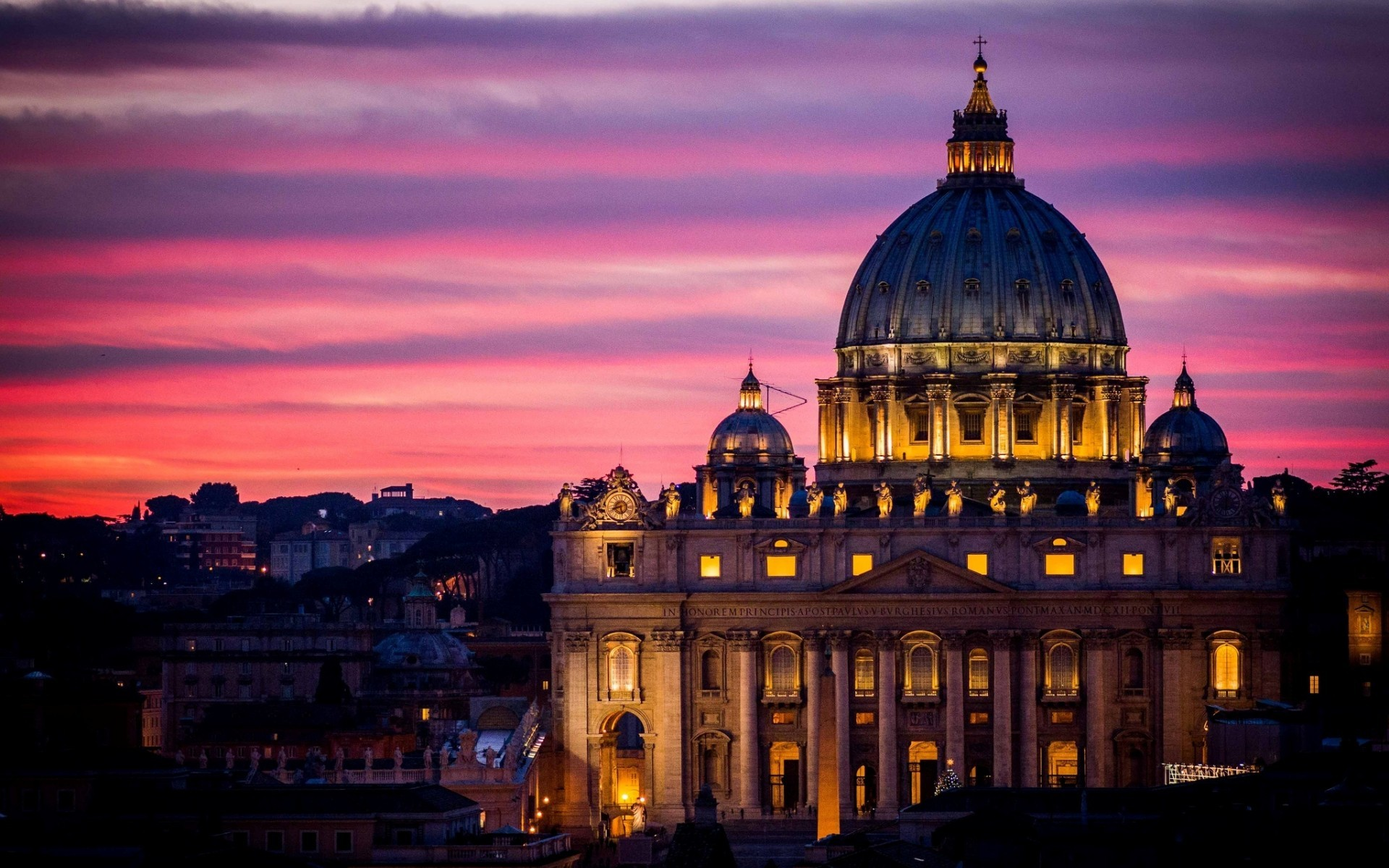 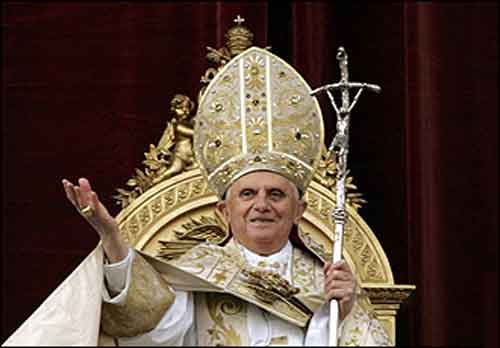 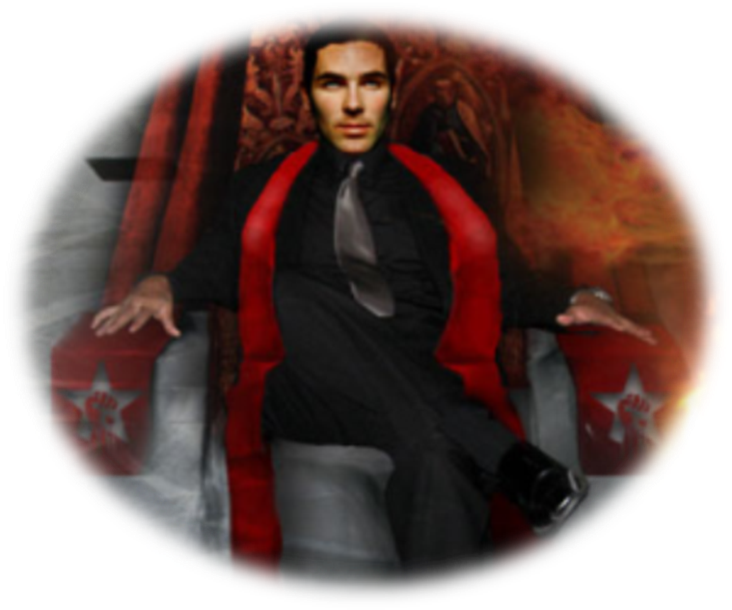 “There shall arise false Christ, and false prophets, and shall show great signs and wonders….believe it not.”
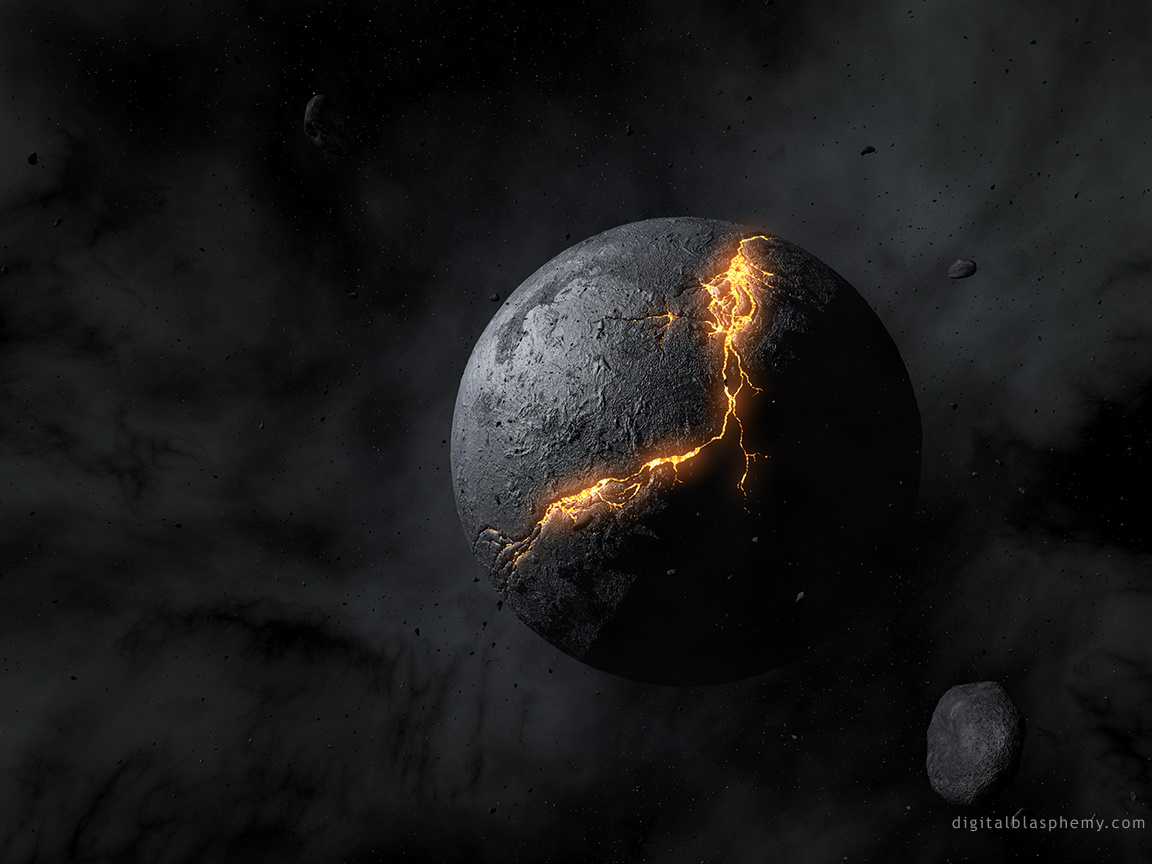 Do not take the mark!
“And the smoke of their torment ascendeth up for ever and ever: and they have no rest day or night, who worshiped the beast and his image, and whosoever receiveth the mark of his name.” (Revelation 14:11)
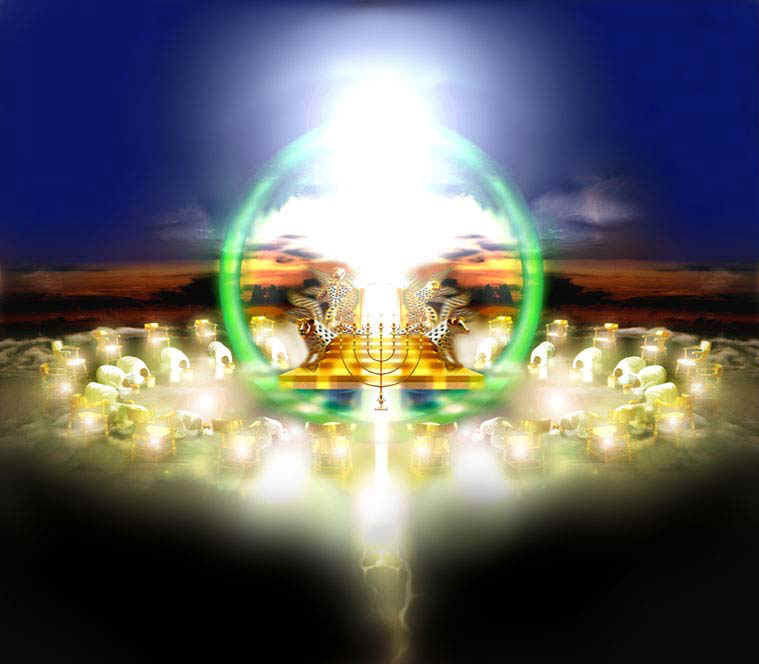 “And I saw the souls of them that were beheaded for the witness of Jesus, and for the Word of God, and which had not worshiped the beast, neigher his image, neither had received his mark upon their foreheads, or in their hands; and they lived and reigned with Christ a thousand years.” (Revelation 20:4)
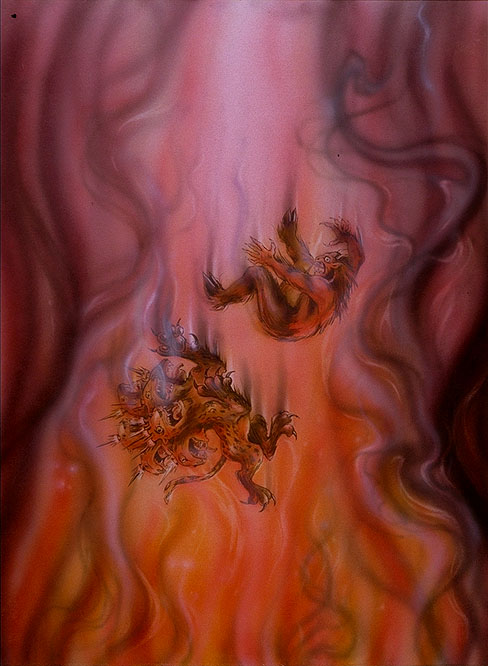 “And the beast was taken, and with him the false prophet that wrought miracles before him, with which he deceived them that had received the mark of the beast, and them that worshipped his image. These both were cast alive into a lake of fire burning with brimstone.”(Revelation 19:20)
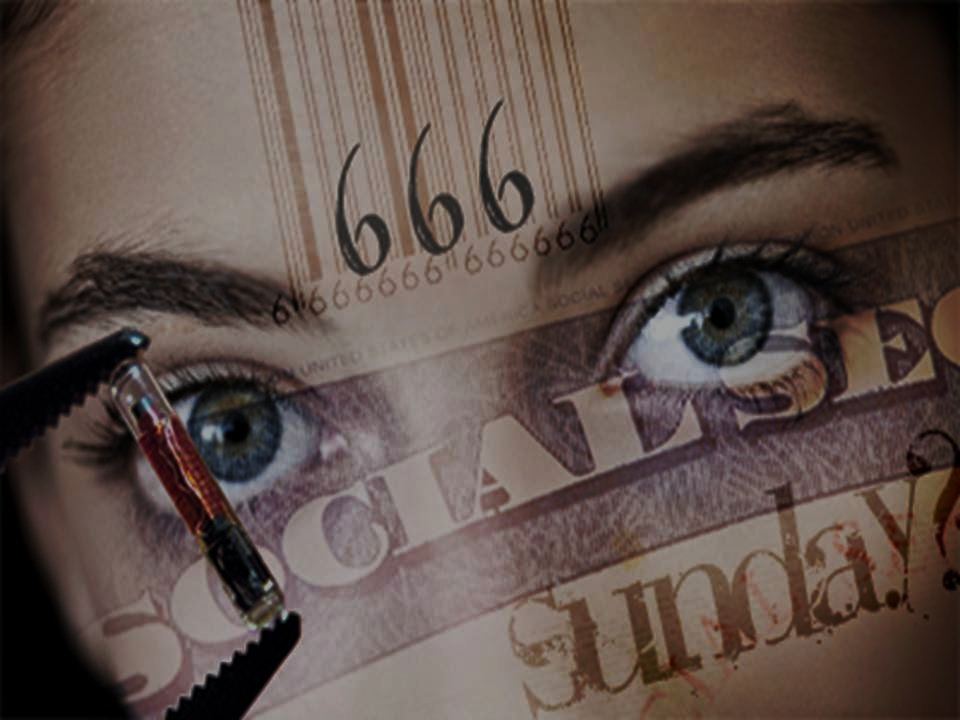 “And then shall that Wicked be revealed, whom the Lord shall consume with the spirit of his mouth, and shall destroy with the brightness of his coming: Even him, whose coming is after the working of Satan with all power and signs and lying wonders, And with all deceivableness of unrighteousness in them that perish; because they received not the love of the truth, that they might be saved. And for this cause God shall send them strong delusion, that they should believe a lie: That they all might be damned who believed not the truth, but had pleasure in unrighteousness.” (2 Thessalonians 2:8-12)
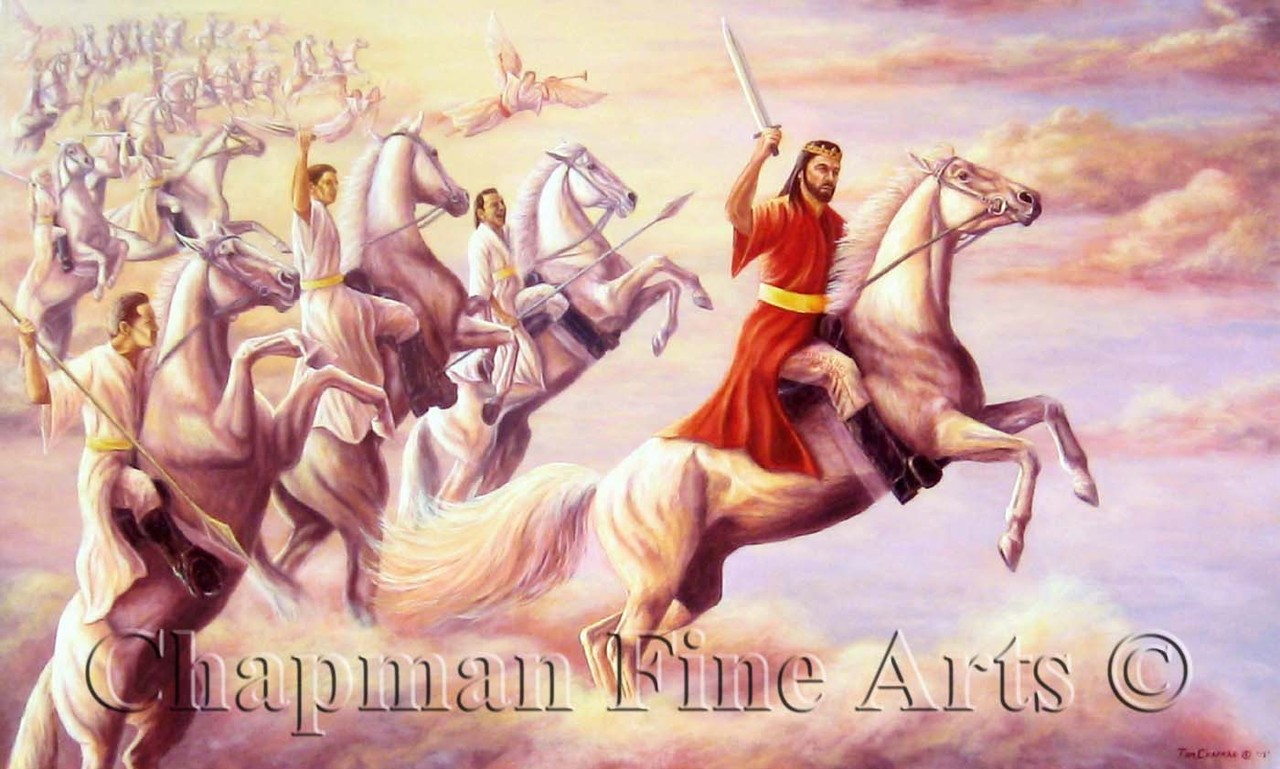 “He which testifieth these things saith, surely I come quickly. Amen. Even so, come, Lord Jesus.” 
(Revelation 22:20)